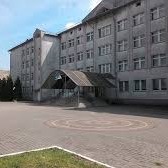 Звіт директора про роботу педагогічного колективу 
Городоцького ОЗЗСО№5
	І-ІІІ ступенів
за 2021 – 2022 н.р.
Інформація  Городоцького ОЗЗСО №5про кількісний склад працівників
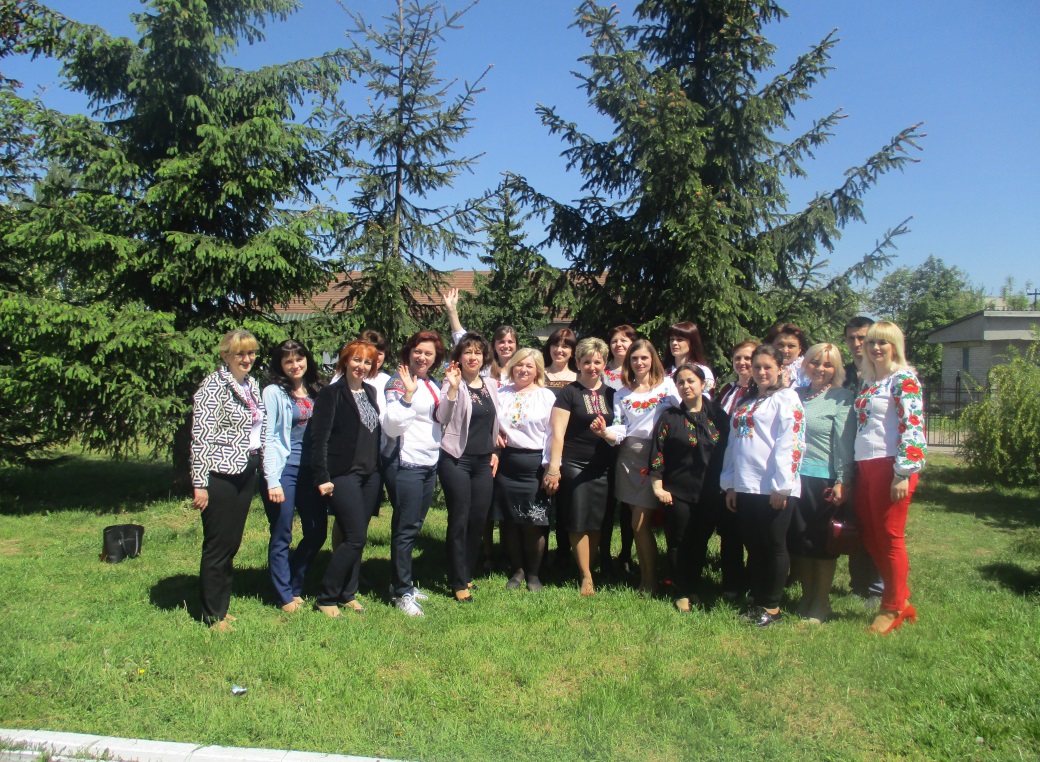 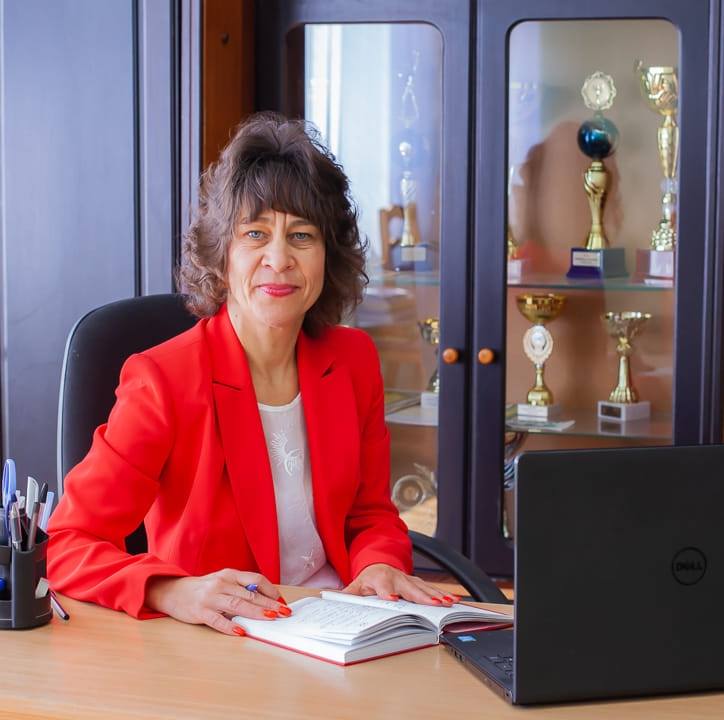 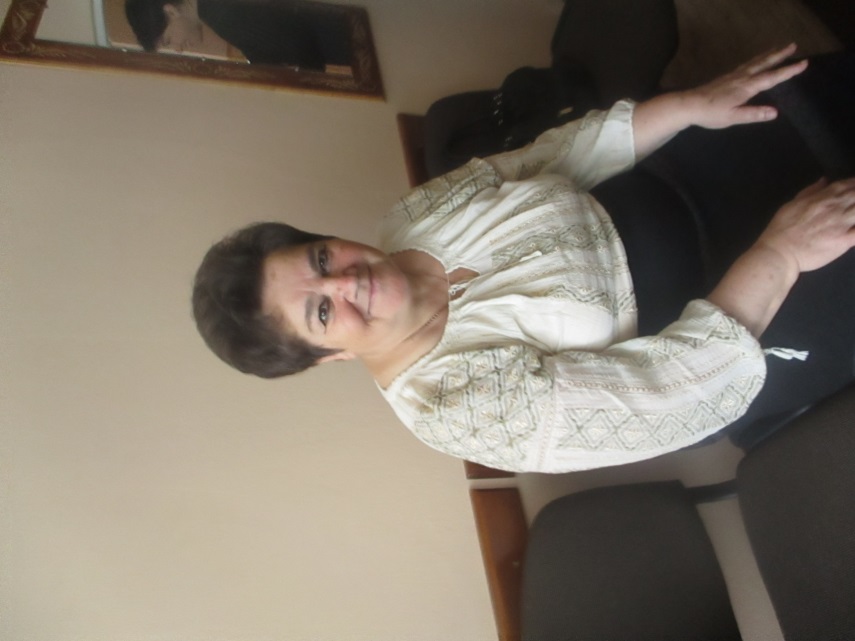 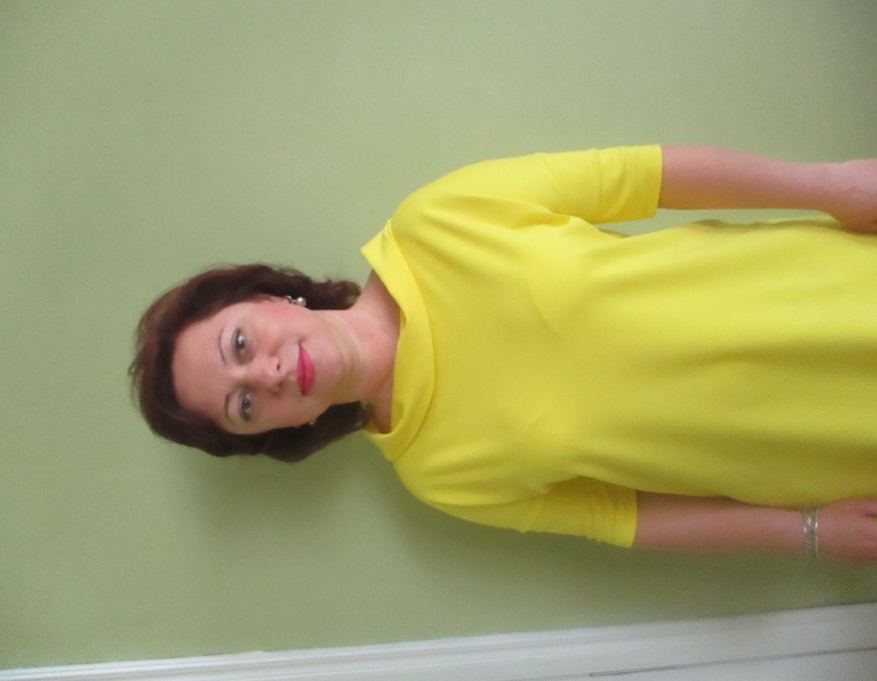 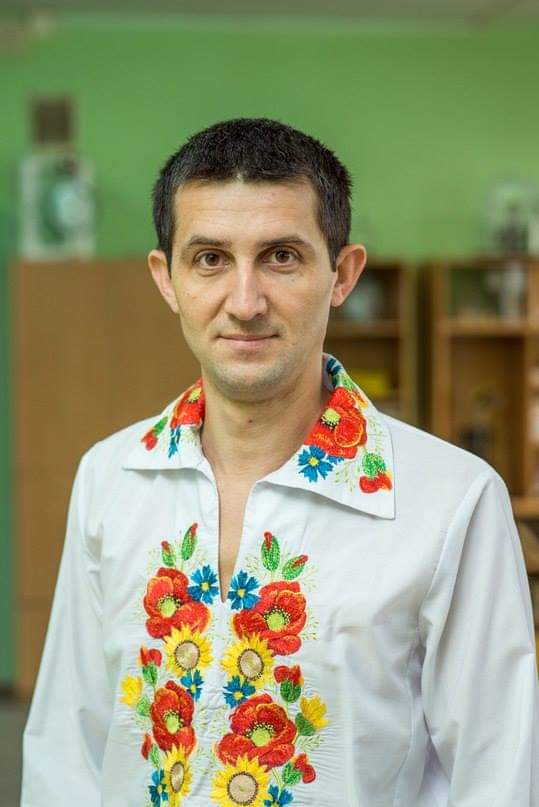 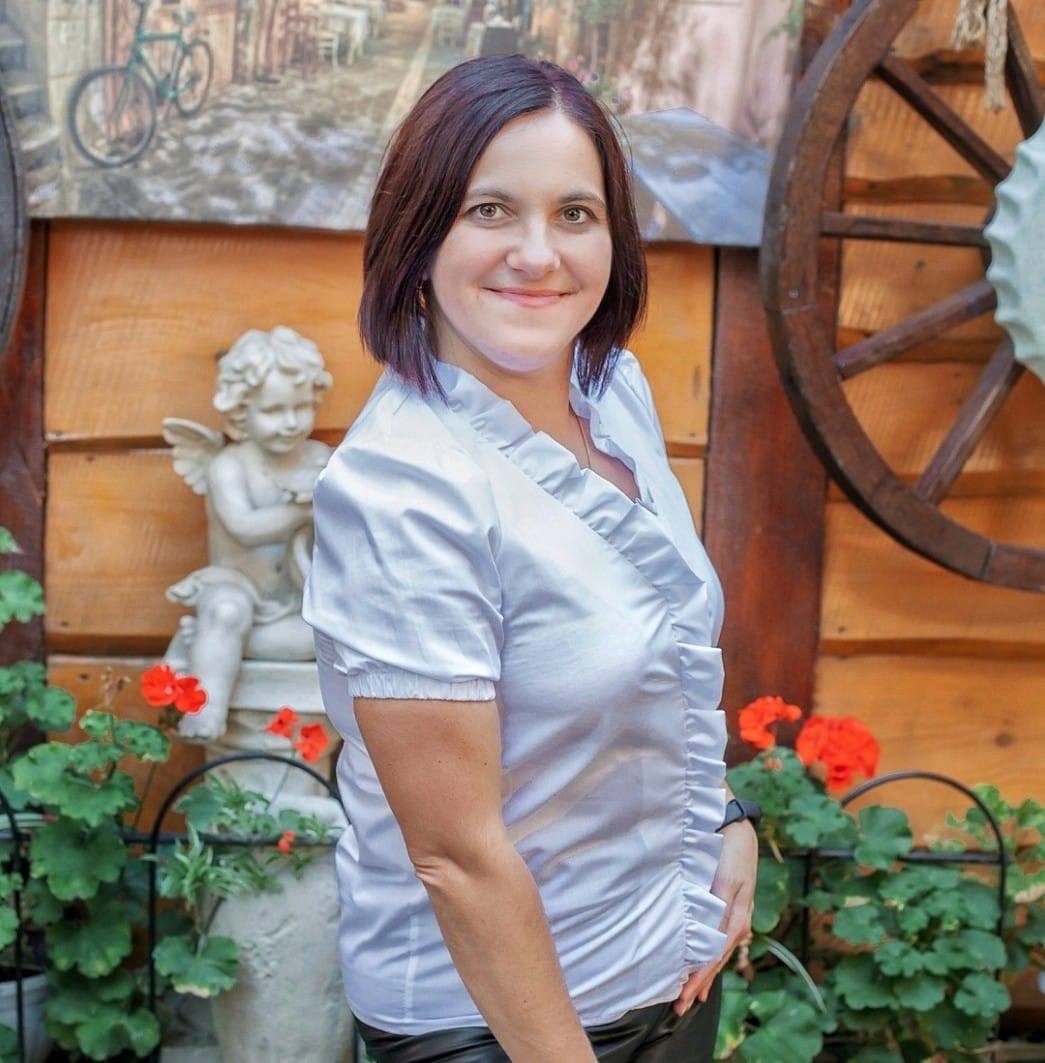 Інформація Городоцького ОЗЗСО №5про якісний склад педагогічного колективу
Інформація
 Городоцького ОЗЗСО №5про вік членів 
педагогічного колективу
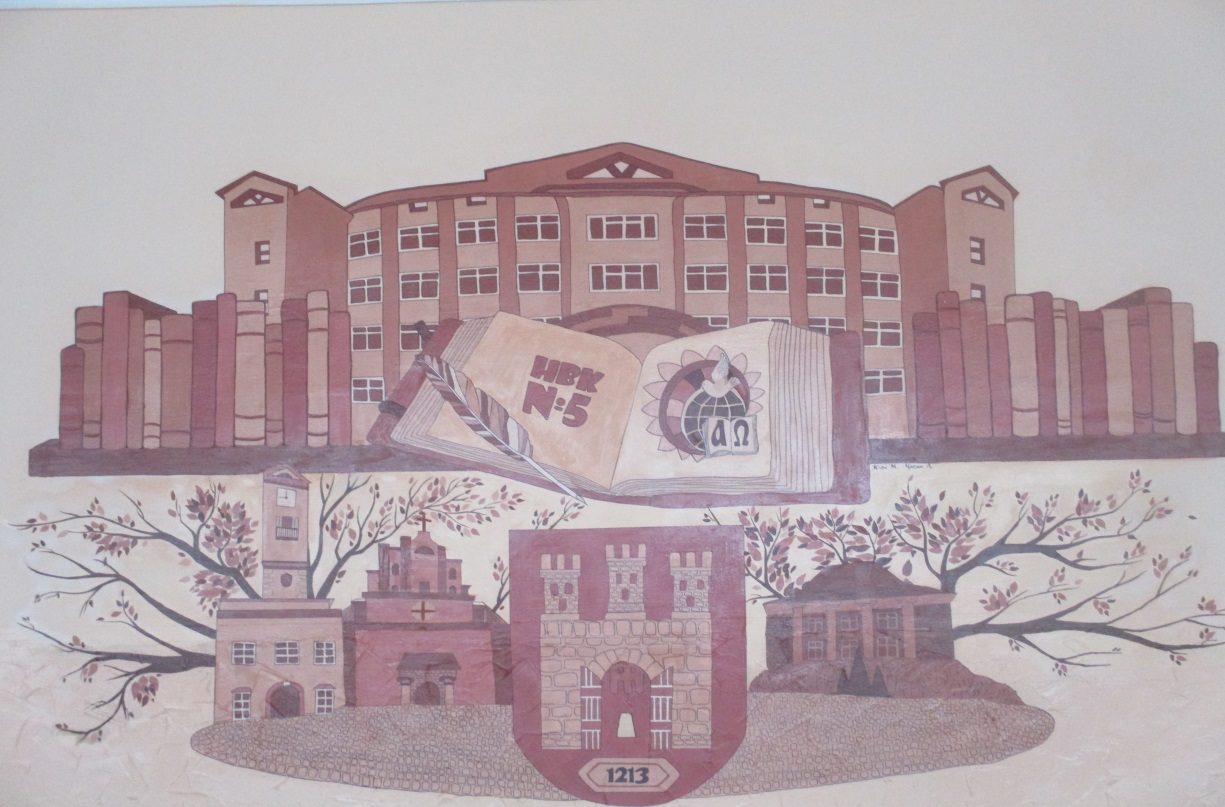 Інформація 
Городоцького ОЗЗСО №5про кількість 
учнів та класіву закладі освіти
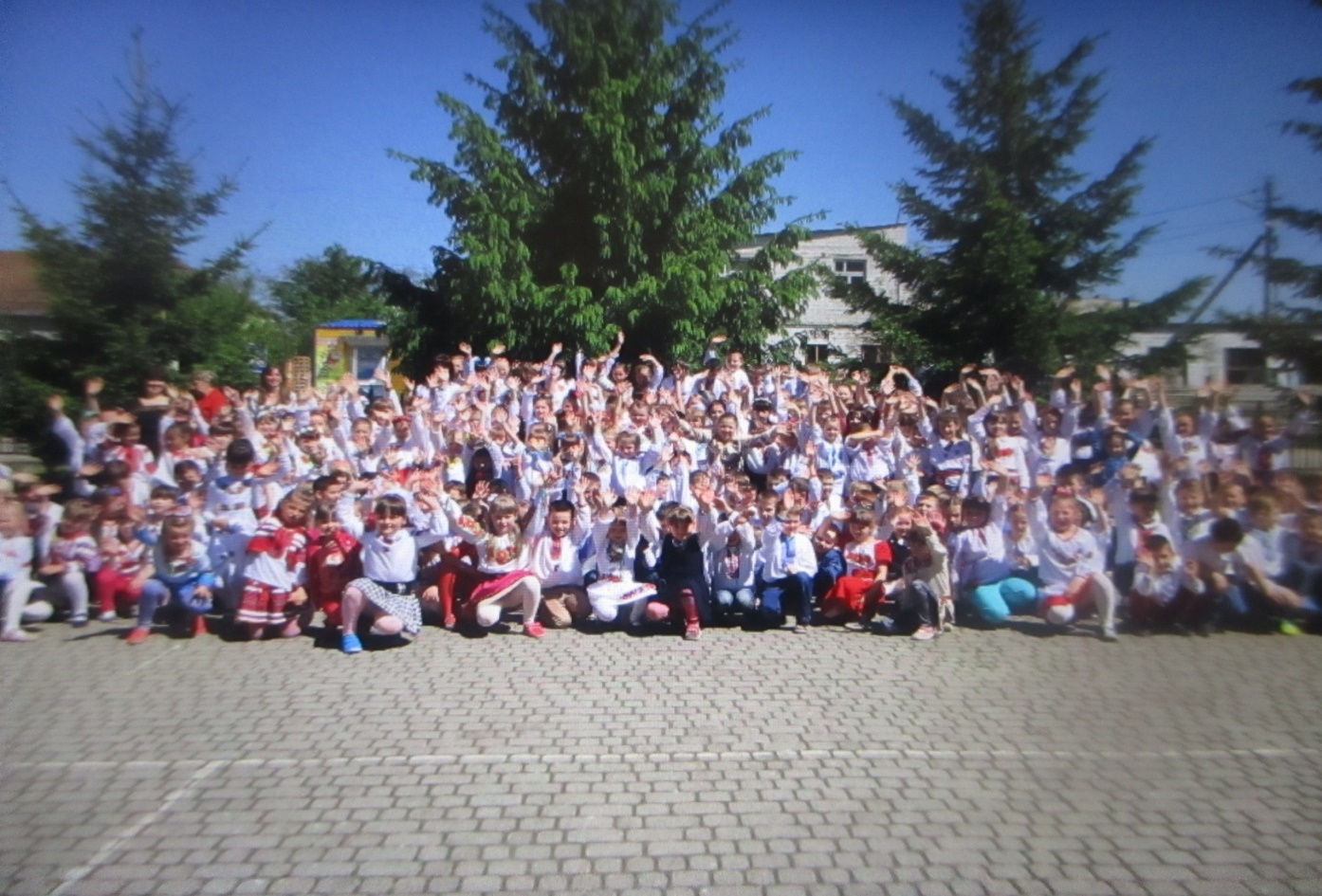 Інформація 
 Городоцького ОЗЗСО №5про рух учнів 
протягом 
навчального року
Успішність
За підсумками річного оцінювання знань з 429 учнів закладу освіти, які атестовані:
62 (14,4%) учнів мають високий рівень знань;
202 (46,9%) учнів мають достатній рівень знань;
141 (32,77%) учнів мають середній рівень знань;
26 (6%) учнів мають початковий рівень знань.
299 учнів 1-4 класів -  були оцінені рівнево та вербально.
63 учні 5-11 класів закінчили заклад освіти з високим рівнем знань.
З них:
36 учнів  нагороджено Похвальним листом
11 учням  видано свідоцтво з відзнакою
2 учнів нагороджено срібною медаллю
6 учнів нагороджено золотою медаллю.
За особливі досягнення у вивченні окремих предметів 14 учнів 11-х класів нагороджено Похвальною грамотою.
Інформація  Городоцького ОЗЗСО №5про безоплатне харчування учнів пільгових категорійу закладі освіти
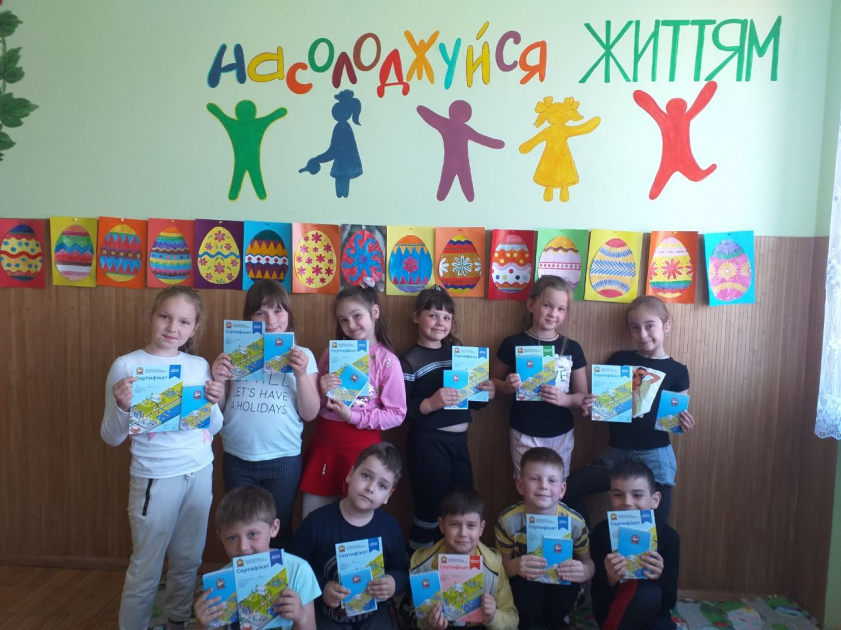 грамоти
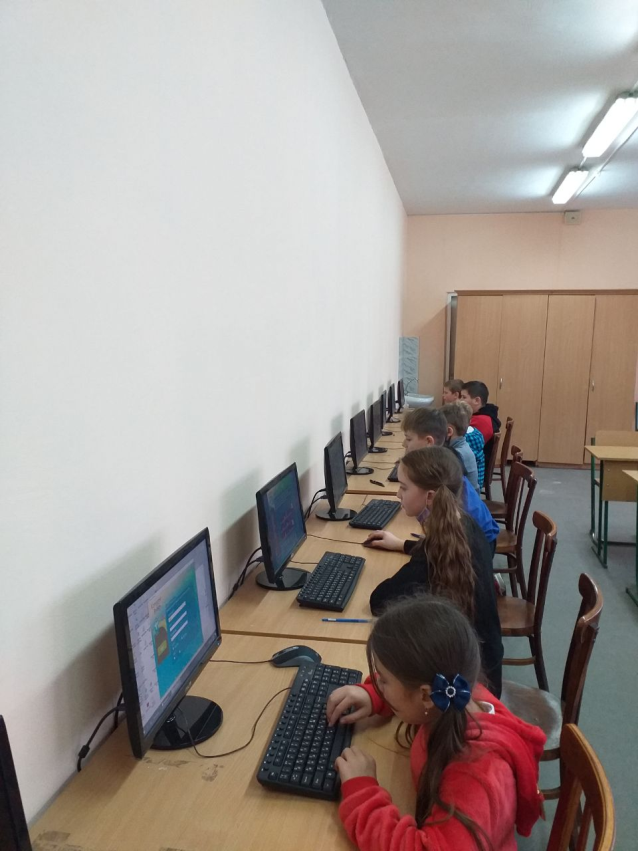 1-4 класи брали участь в онлайн олімпіадах
«Всеосвіта» та «На урок».
2-Б і 2-В – Всеукраїнський конкурс «Охорона праці очима дітей» та  польський проект «Цілі сталого розвитку».
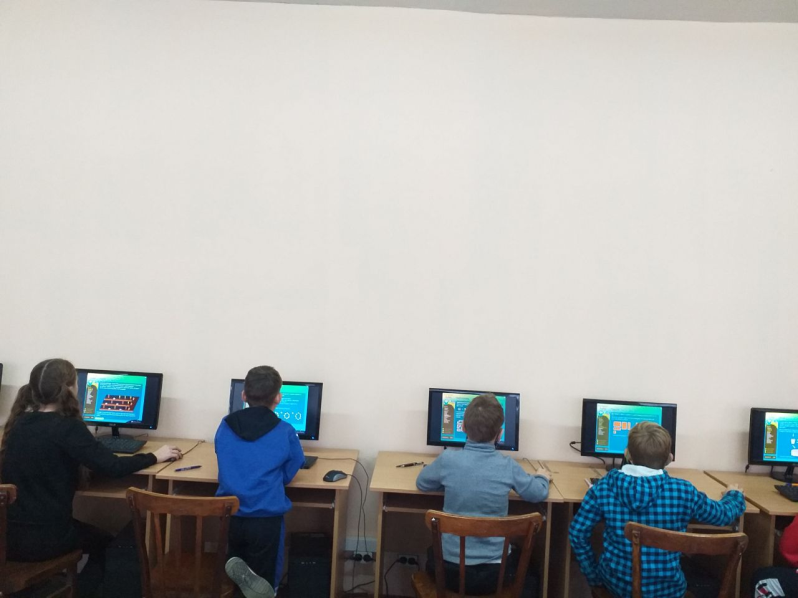 Методична робота
У програмі навчання вчителів за матеріалами ЛОІППО про запровадження Державного стандарту базової середньої освіти 5-6 класів НУШ брали участь педагоги нашого закладу освіти як тренери і як слухачі курсу.
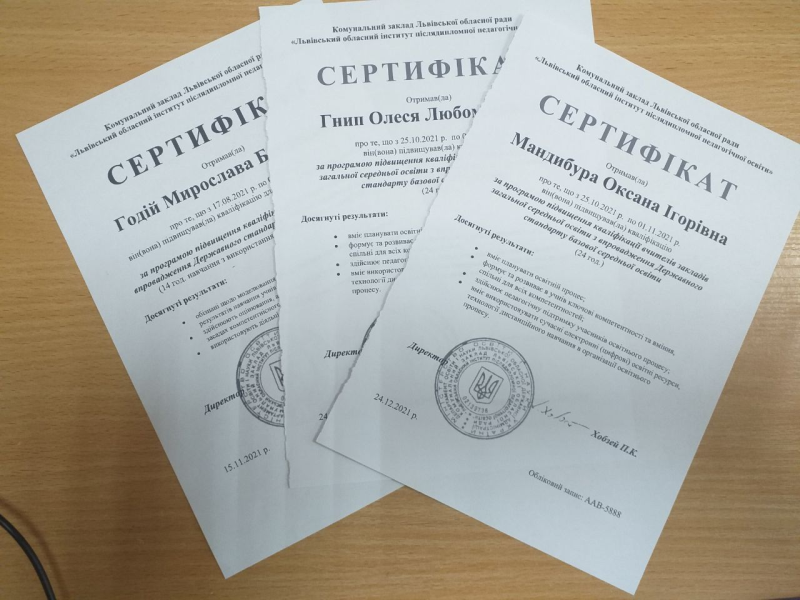 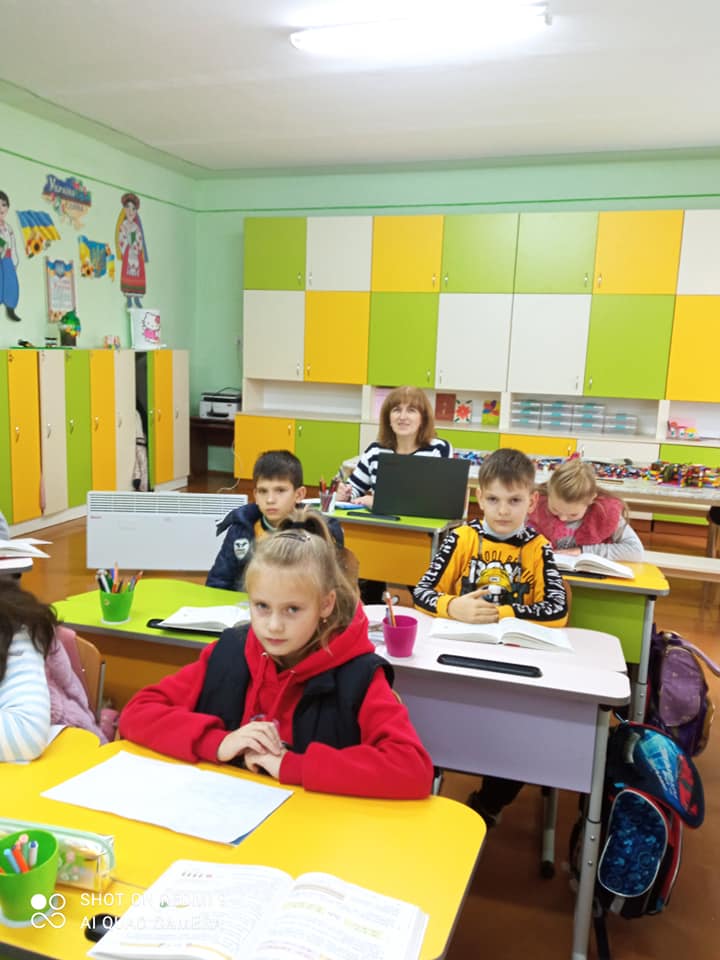 Супервізія в дії! 16 - 18 листопада наш педагог Назаровець Романа Михайлівна побувала у трьох навчальних закладах: Керницький НВК, Заверещицький НВК та Братковицький ЗЗСО з метою надання практичної допомоги педагогічним працівникам початкових класів.
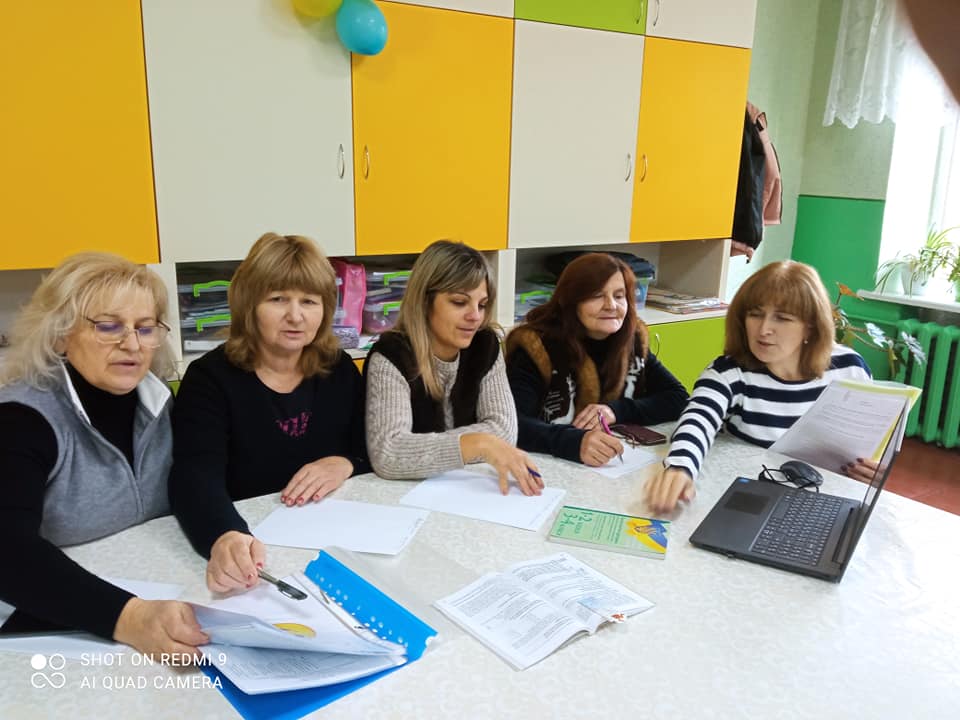 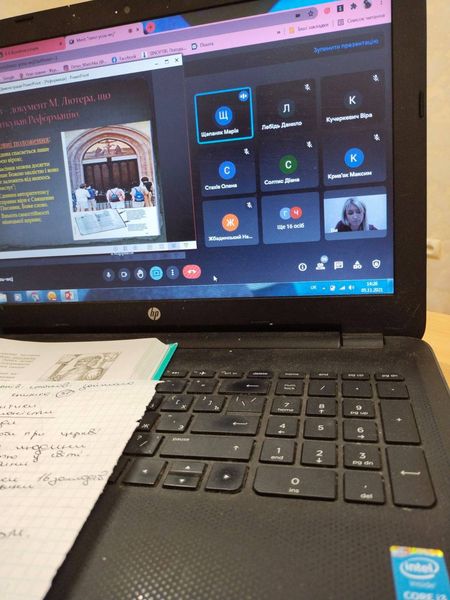 Дистанційне навчання
У закладі використовується автоматизована система управління освітнім процесом Google for Education (пакет Classroom, Meet). Активно застосовується під час дистанційної форми навчання.
Створено електронні журнали, використовуючи портал «Нові знання» (класні журнали та щоденники).
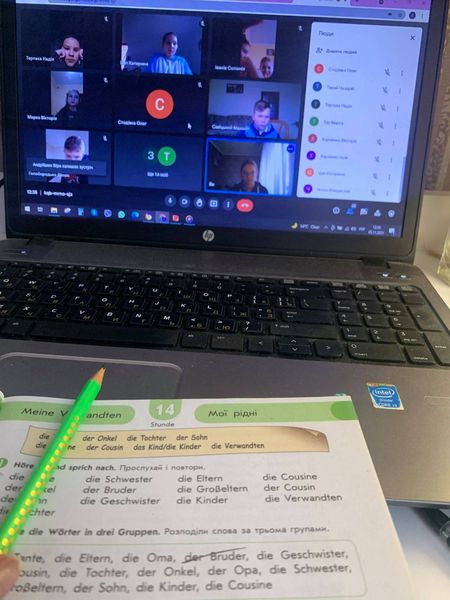 Педагоги нашого закладу освіти долучились до викладання в Українській дистанційній школі на волонтерських засадах.
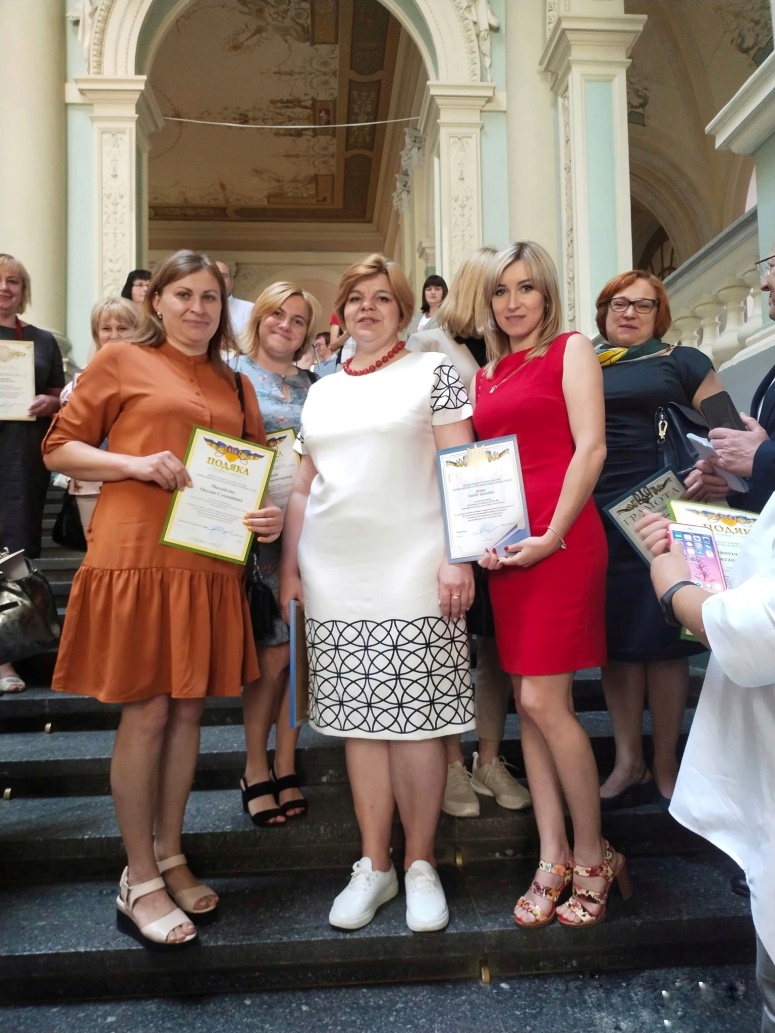 Крім того, учні відвідують гуртки у позашкільних закладах:
МАМ ім.Андрусіва;
КЗ "Городоцькому центрі дозвілля та надання культурних послуг«
Мистецькій школі.
Гуртки
Вокальний (керівник Кромпащик Ю.М.)
Калейдоскоп (керівник Гринашко Г.В.)
Фізкультурно-оздоровчий (керівник Берендович І.І.)
Ритмічна гімнастика (керівник Волошин М.І.)
Джура ( керівник Кіндєєва Л.І.)
Танцювальний (керівник Жвірко О.Р.)
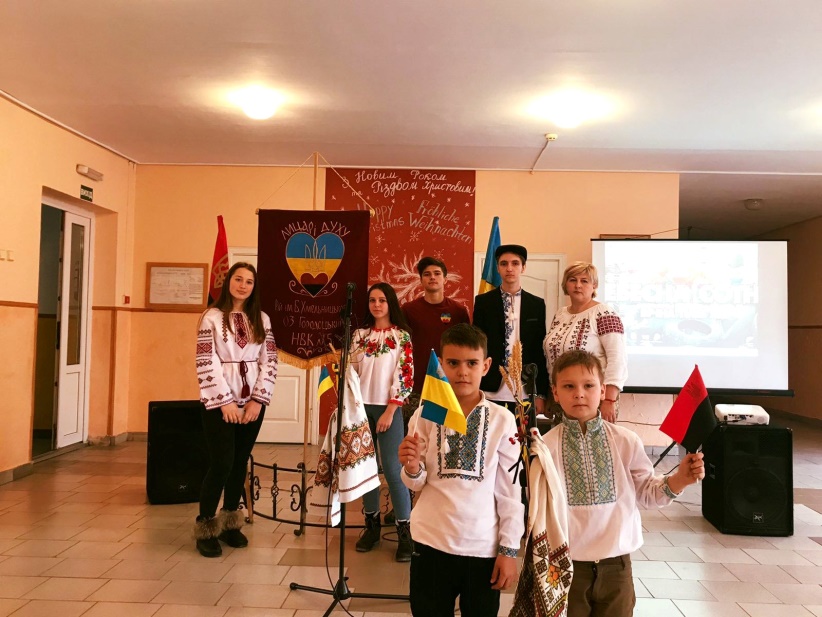 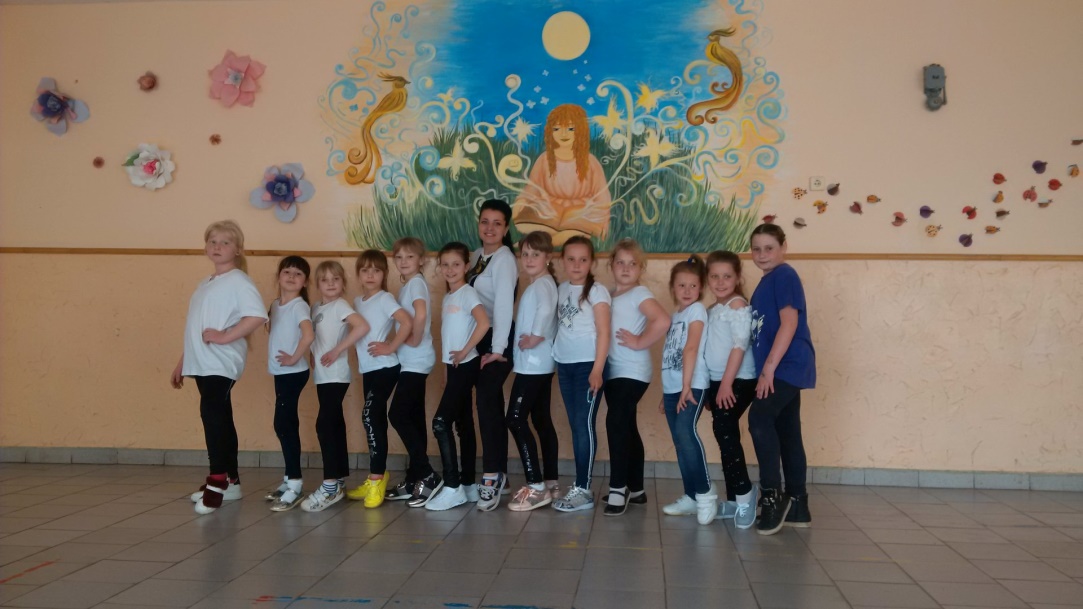 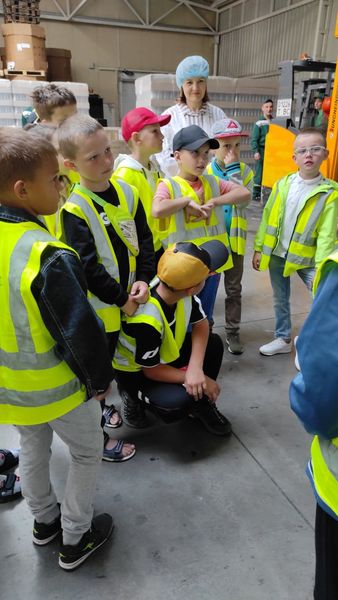 ПІЗНАВАЛЬНІ ПОЇЗДКИ ТА ЕКСКУРСІЇ4-б клас – «Ляльковий театр» м. Львів3-б клас – палац залізничників «Рокс» м. Львів2-б, 3-а, 4-а клас и - пекарня «Еко – татко» с.Шегині3-а клас – на підприємство «ТВ Fruit» м. Городок5-б клас – зоопарк «Лімпопо» с. Меденичі
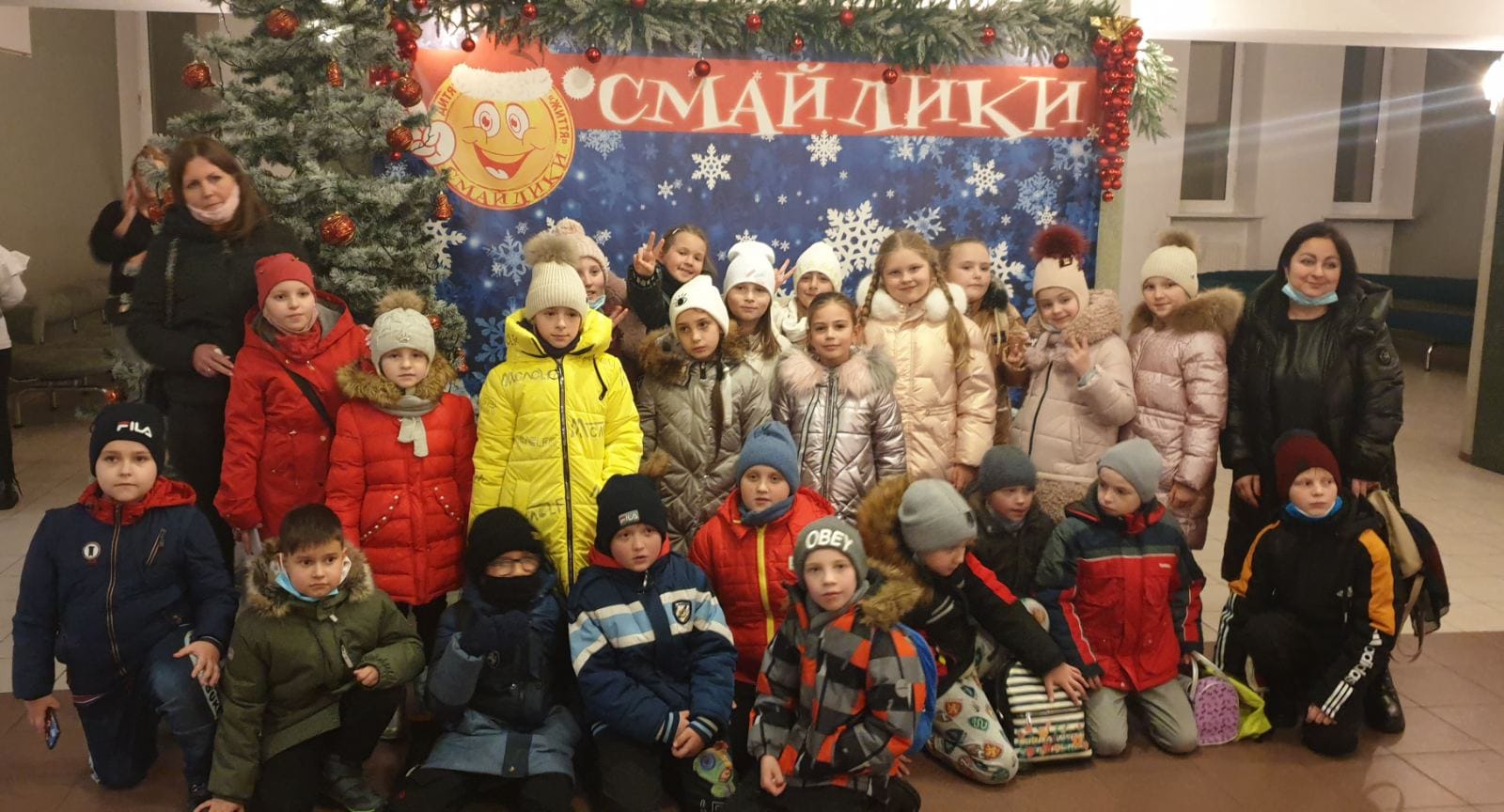 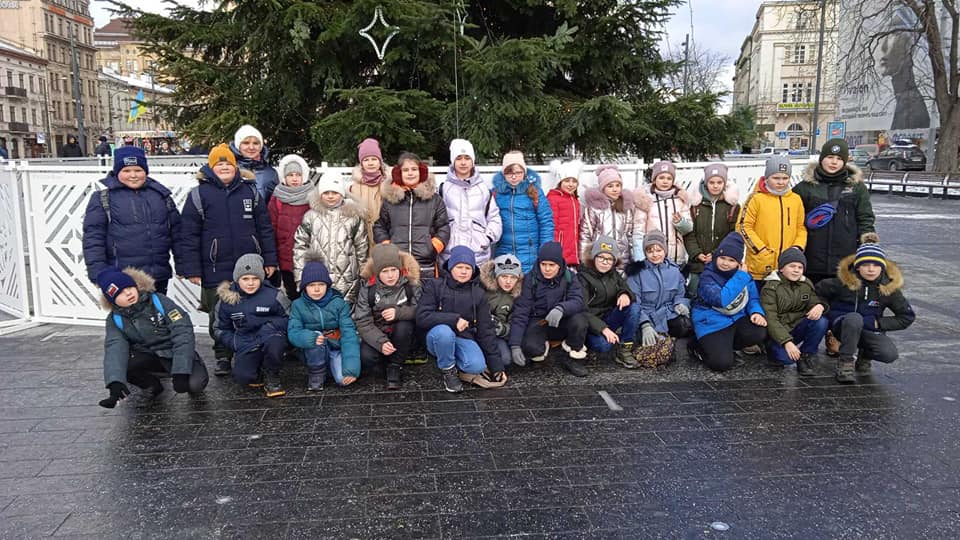 Облаштовано кабінет географії
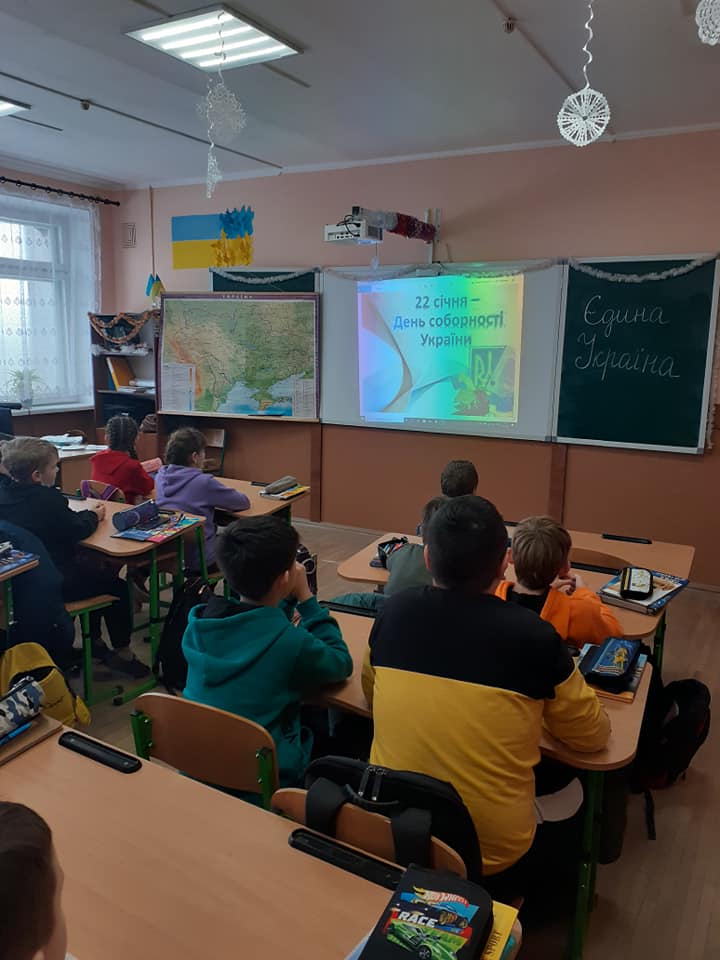 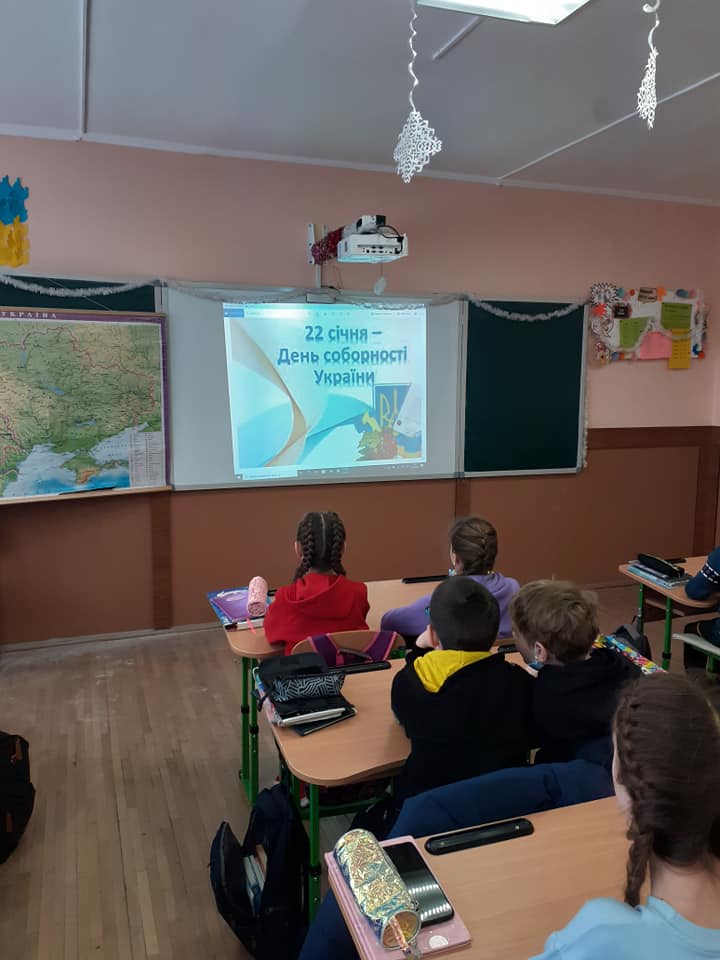 Довстановлено wi-fi покриття та заміна локальної мережі у 2 комп’ютерних класах
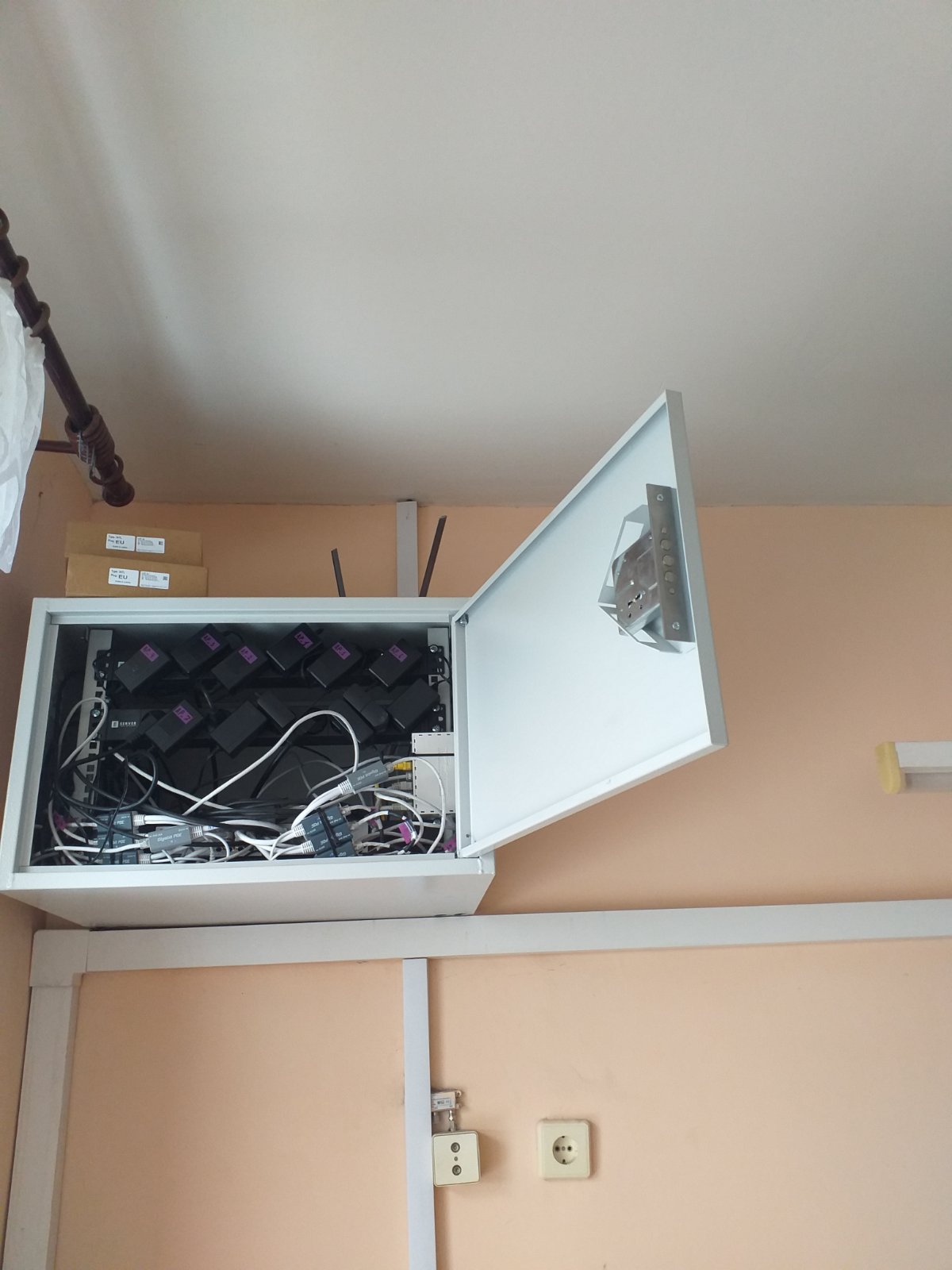 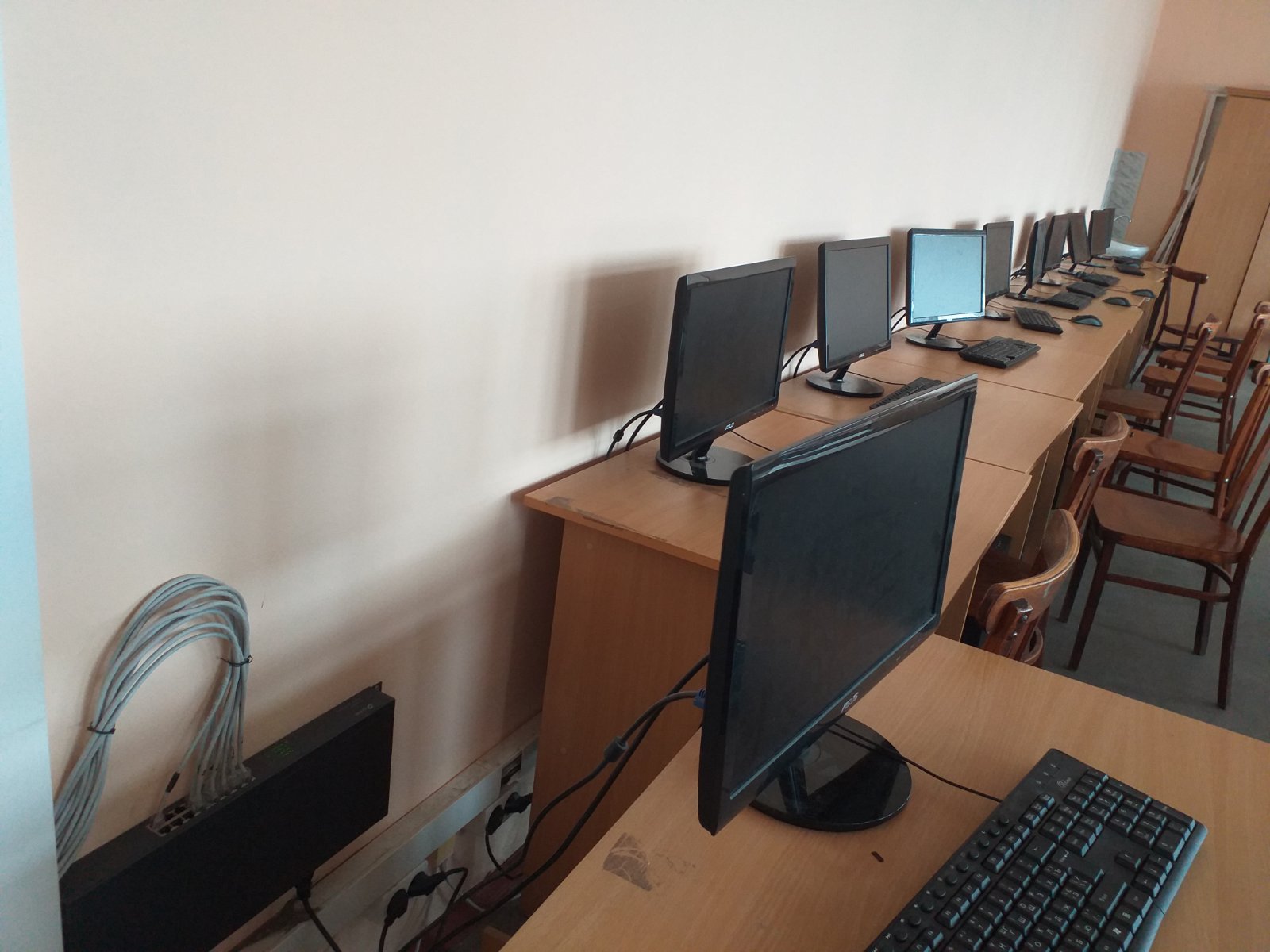 Придбано 2  інтерактивні панелі з програмним забезпеченням
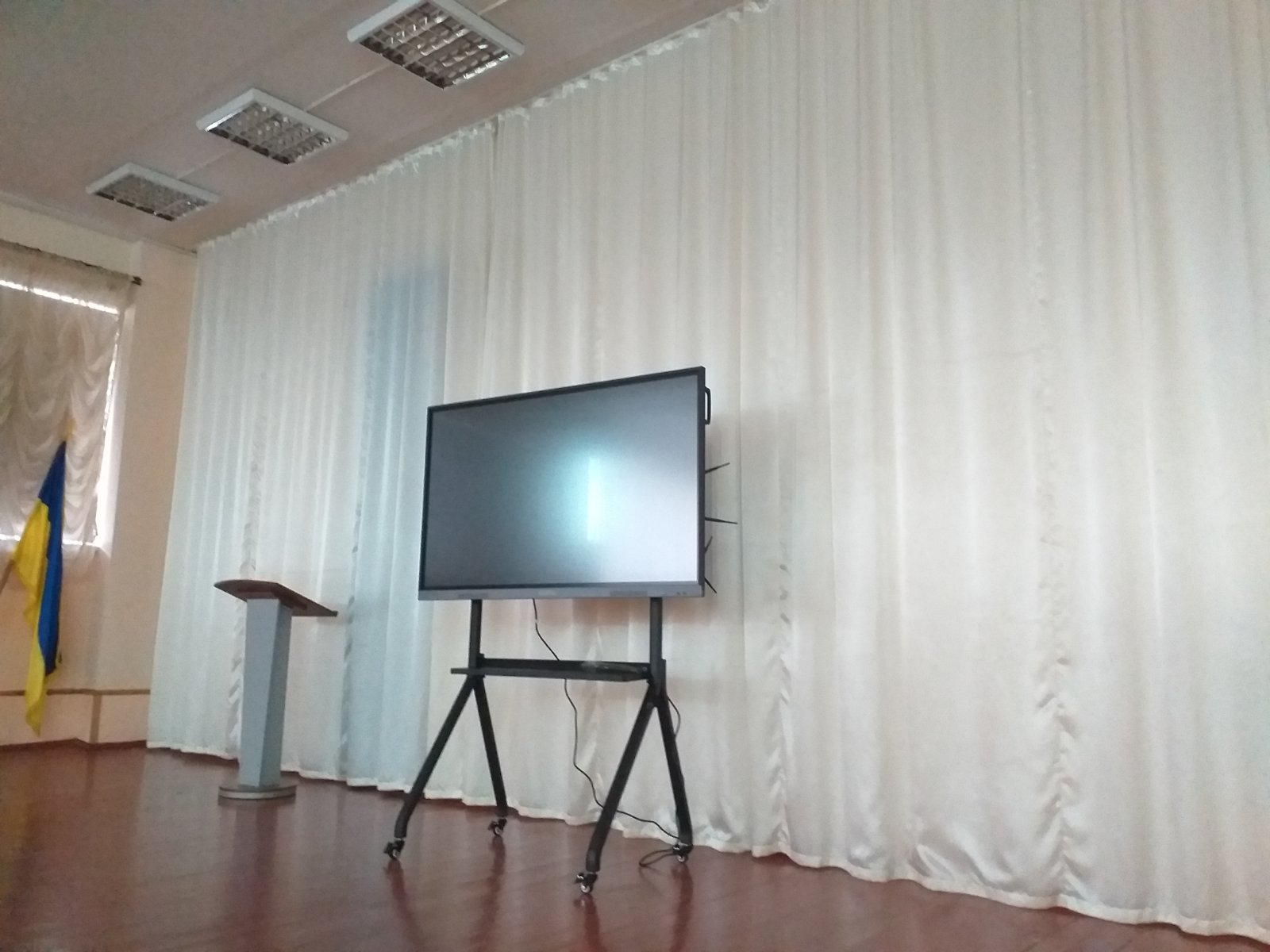 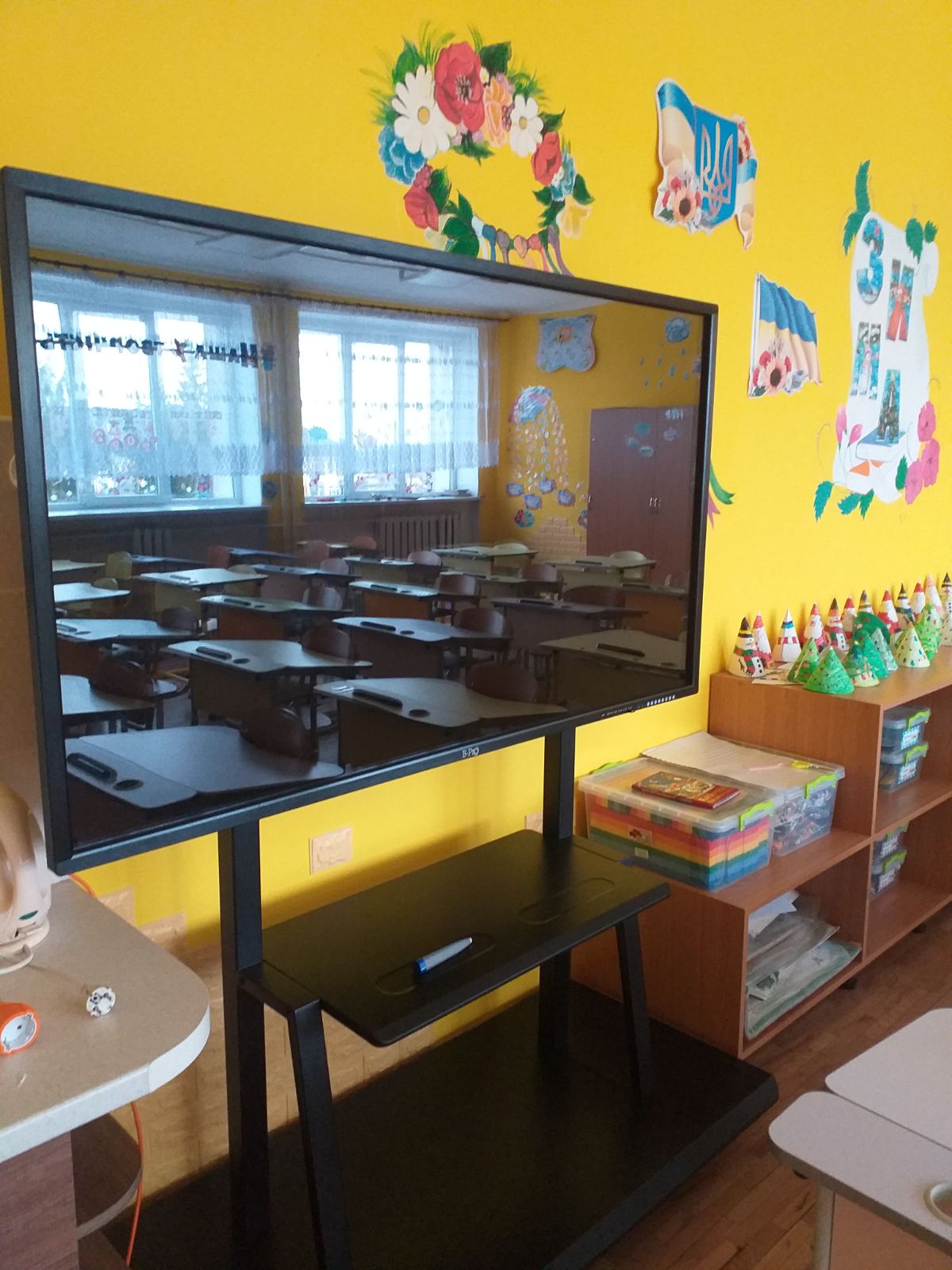 Зроблено капітальний ремонт санітарних кімнат 1-4 поверхів
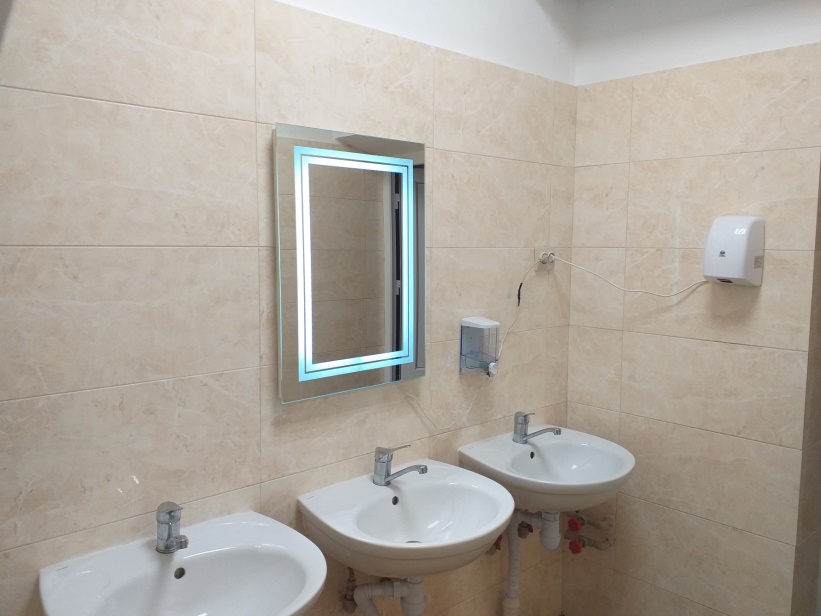 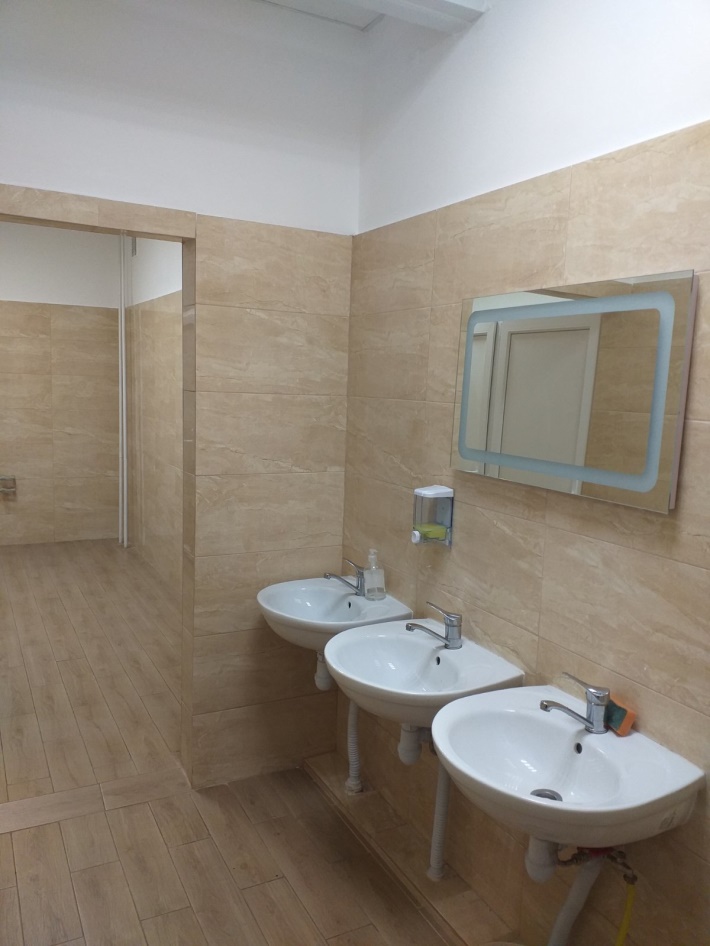 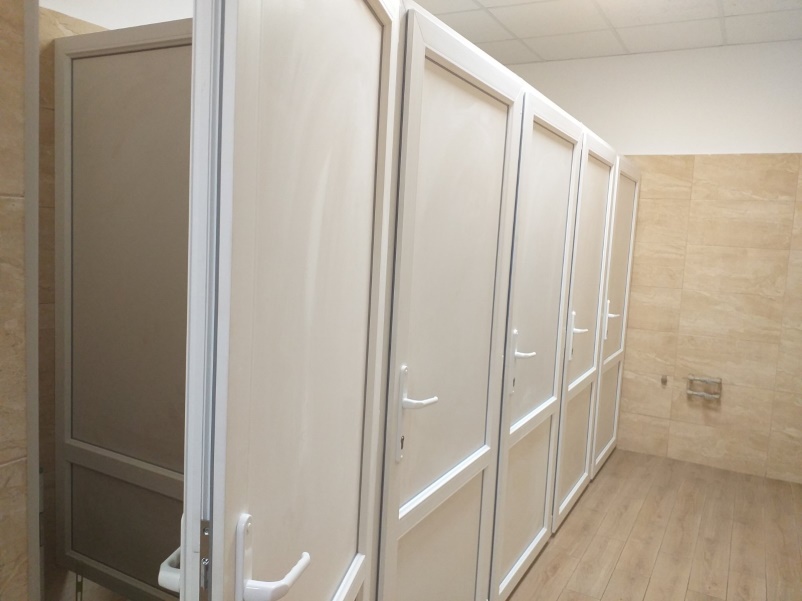 Зроблено капітальний ремонт їдальні
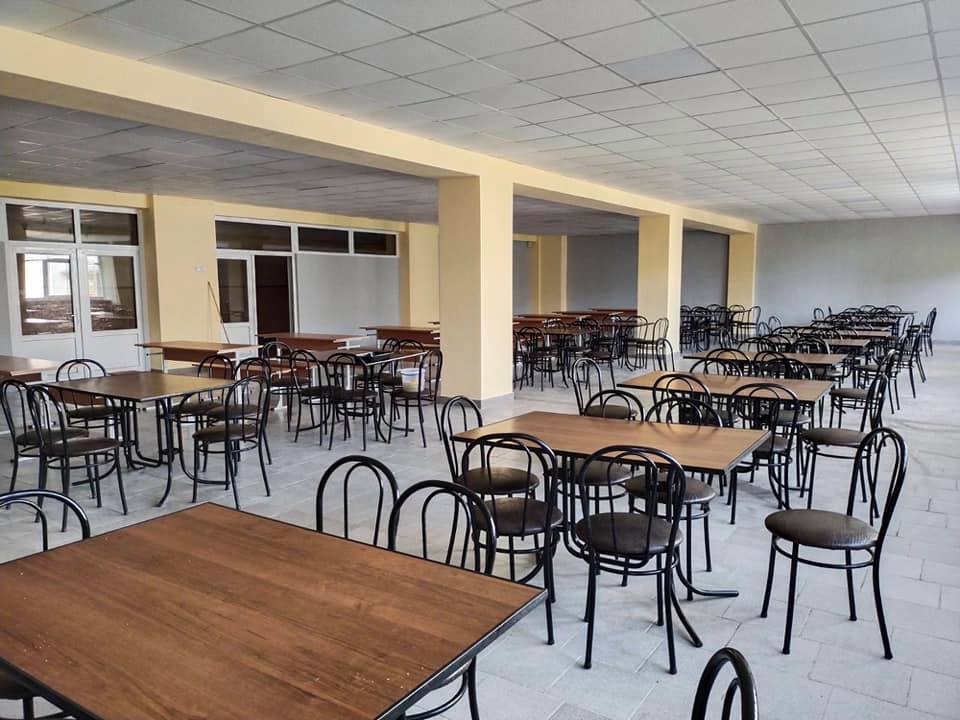 -заміна вікон;
-заміна світильників;
-побілка;
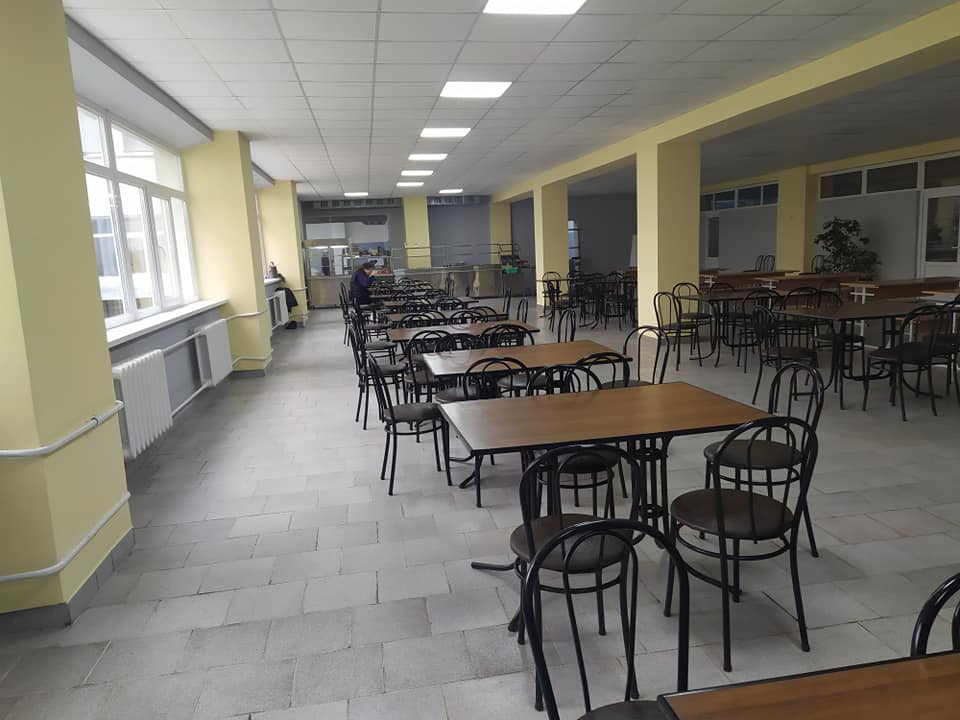 -встановлено нове обладнання
	*посудомийну машину
          *картоплечистку
          * електроплити
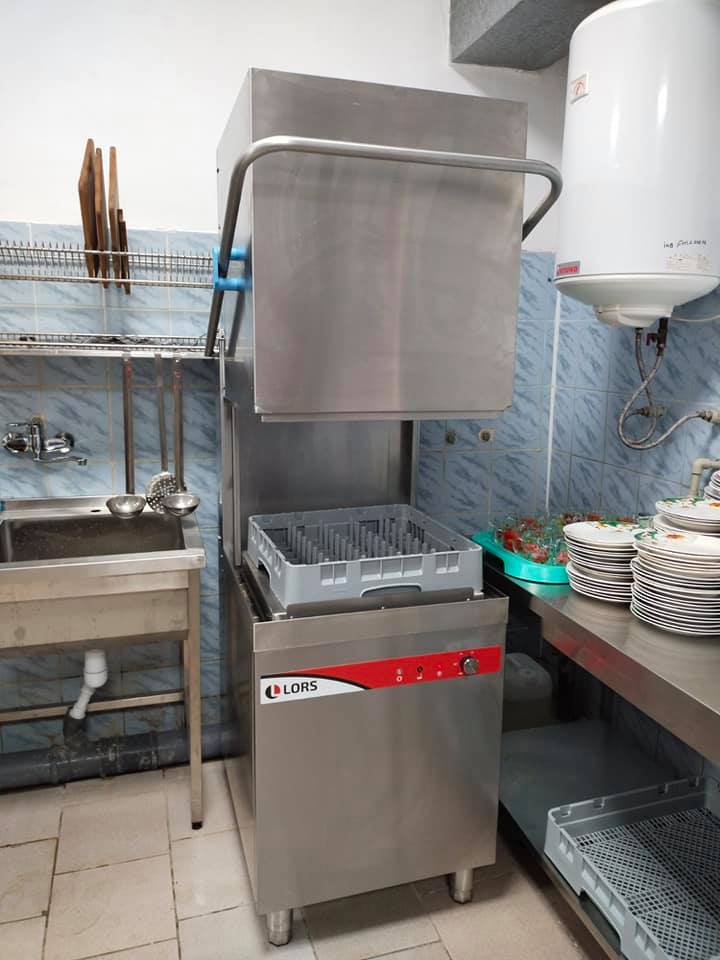 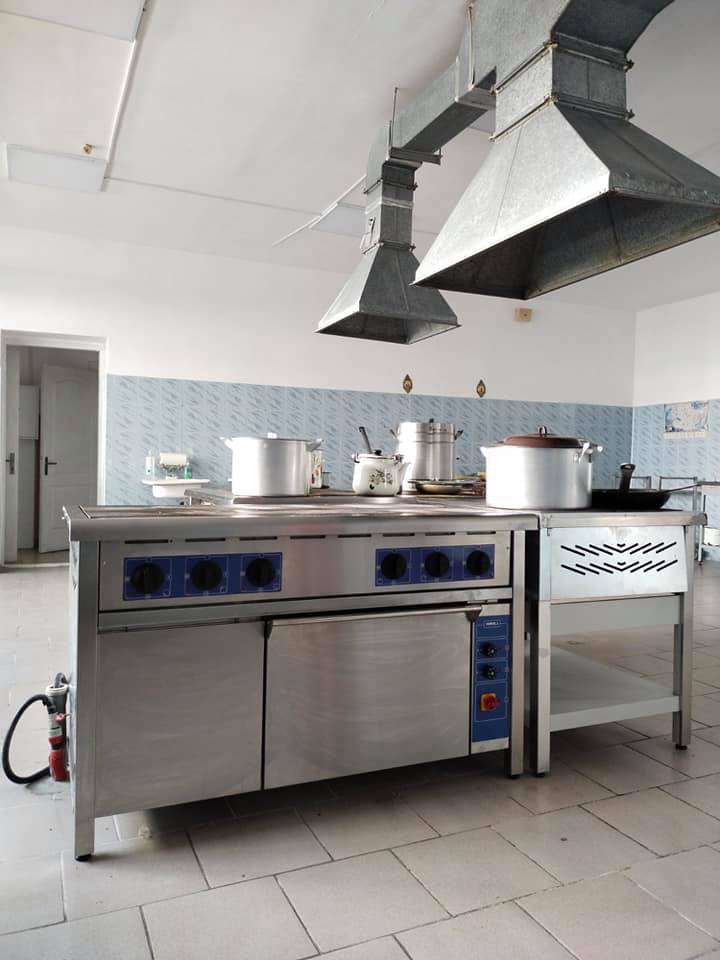 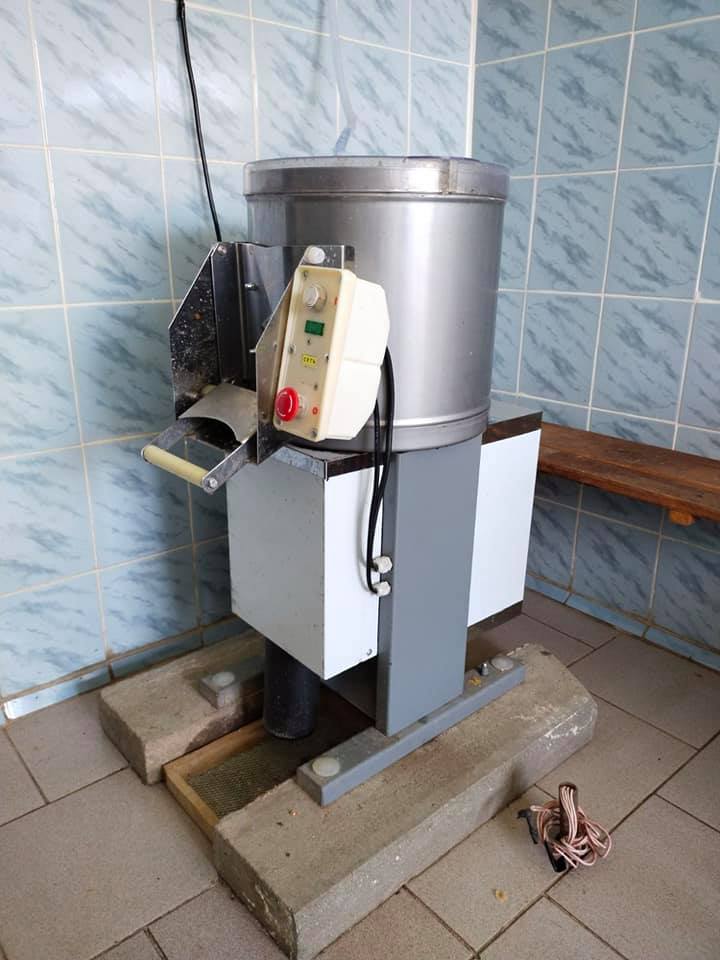 * мийки;
- встановлено лінію роздачі їжі
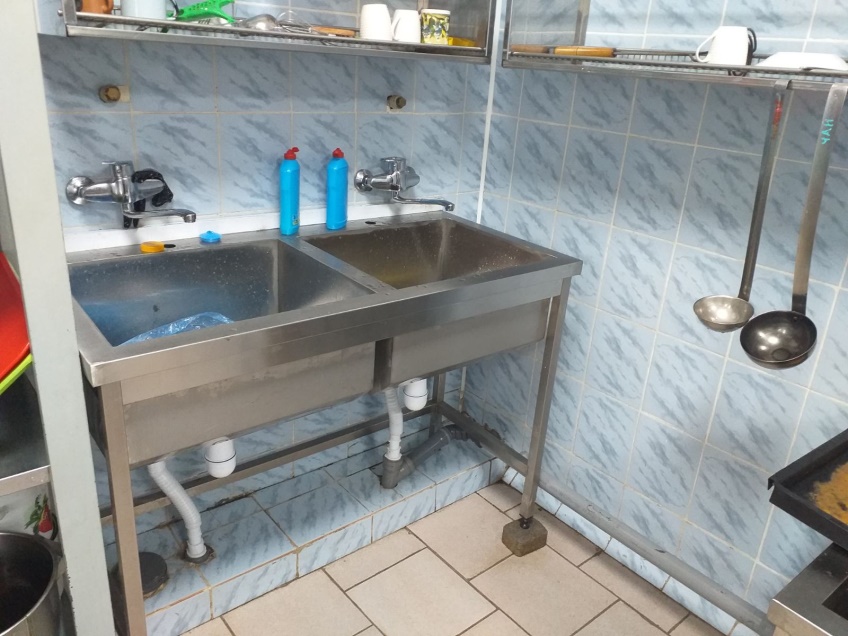 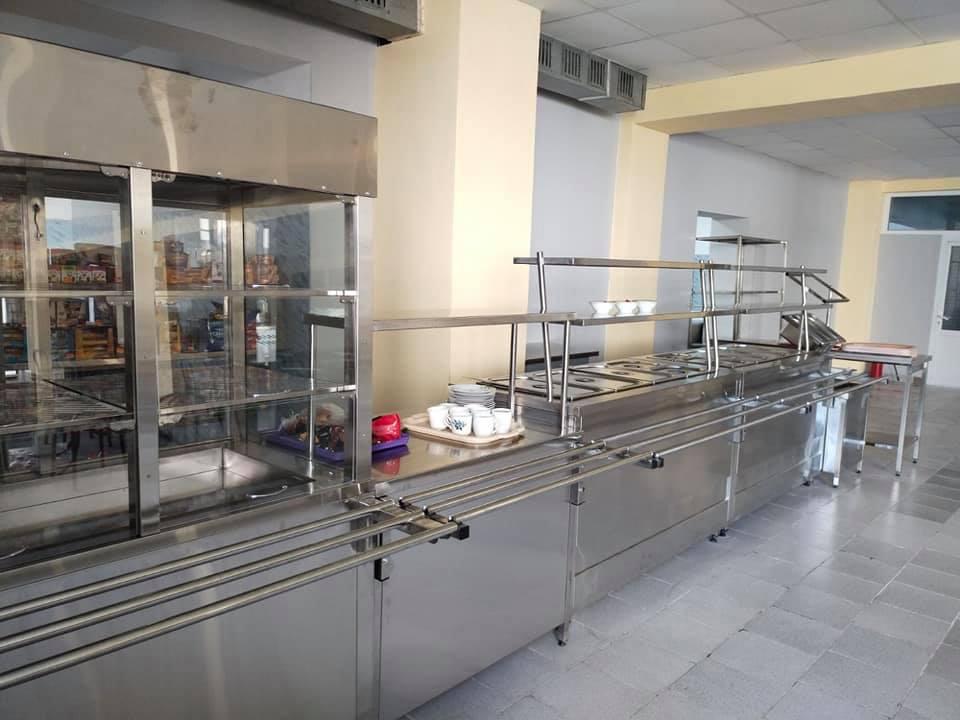 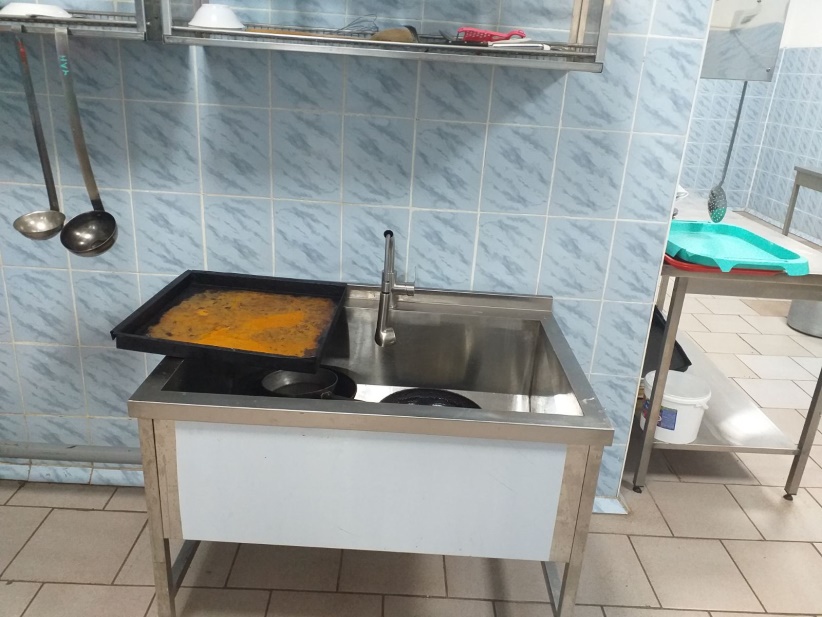 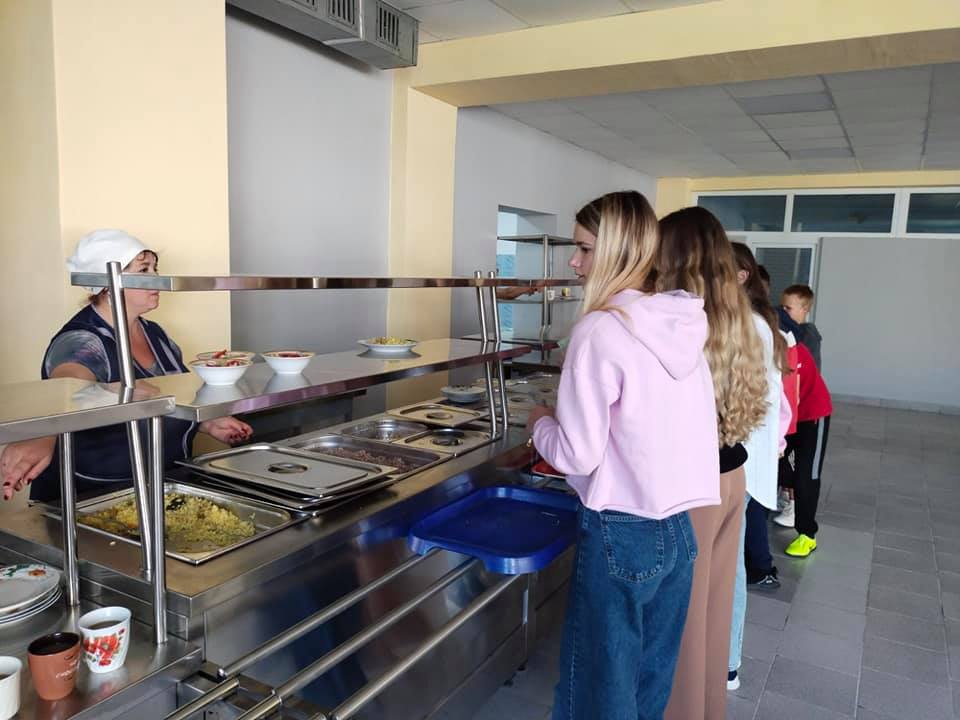 Зроблено капітальний ремонт спортзалу
В рамках реалізації програми «Спортивна школа кращих результатів» у Городоцькому ОЗЗСО №5 І-ІІІ ступенів здійснено капітальний ремонт спортивного залу. Для його реалізації залучено субвенцію з державного бюджету в розмірі 995 400 грн і 447 804 грн – з місцевого бюджету. В результаті реалізації проєкту облаштовано душові кабіни, санітарні кімнати, замінено вікна, оновлено стіни.
Окремо за спонсорські кошти поновлено підлогу у спортзалі.
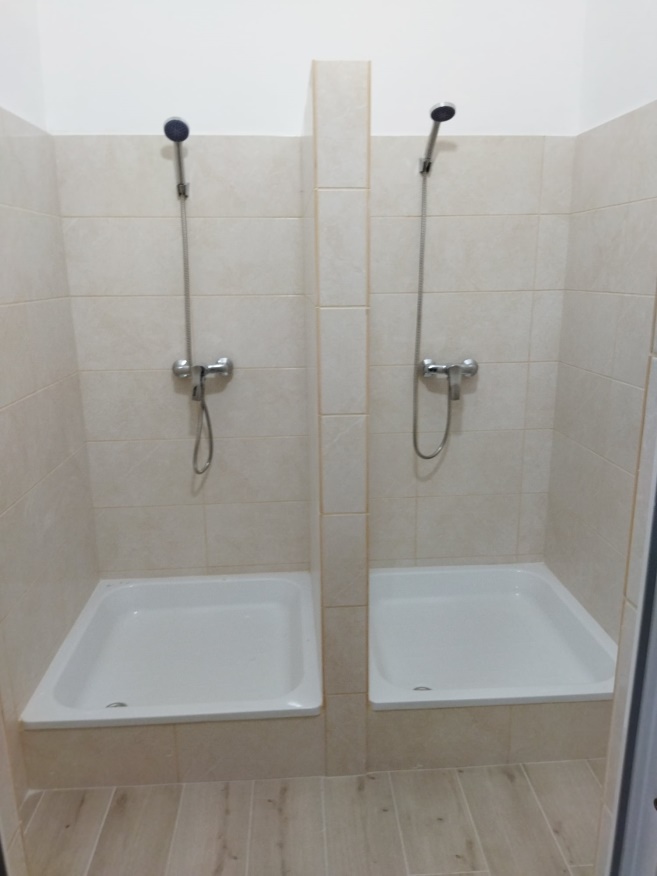 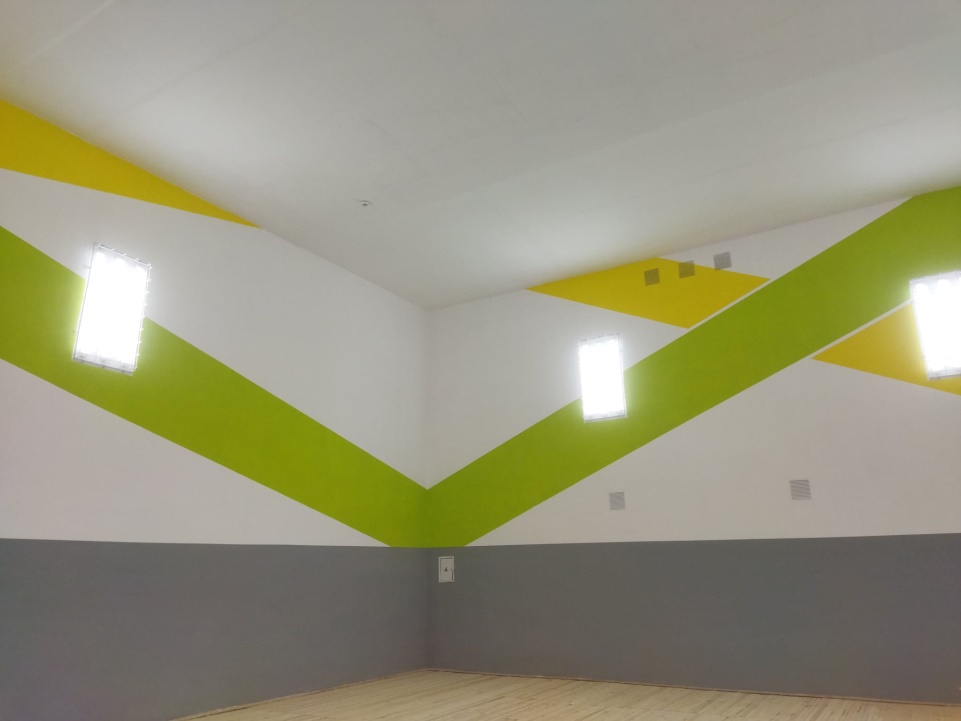 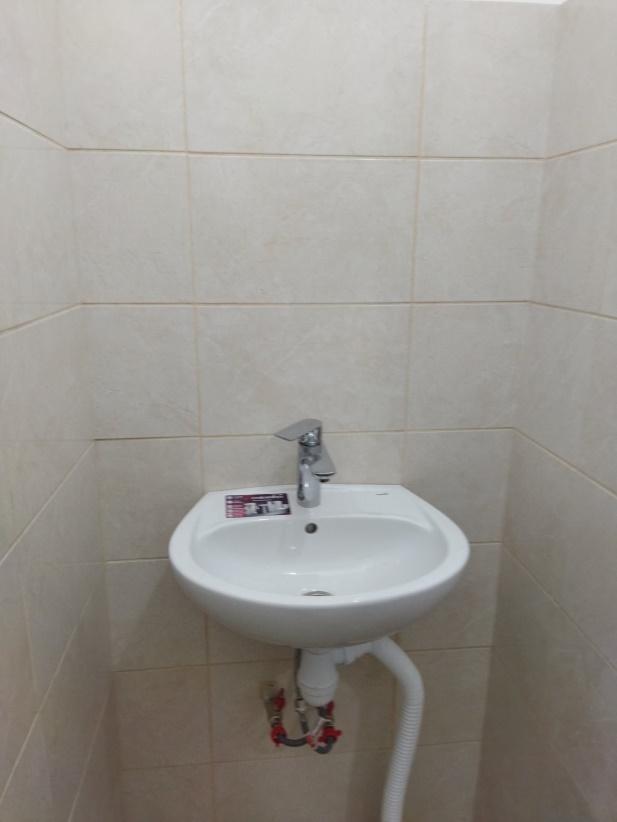 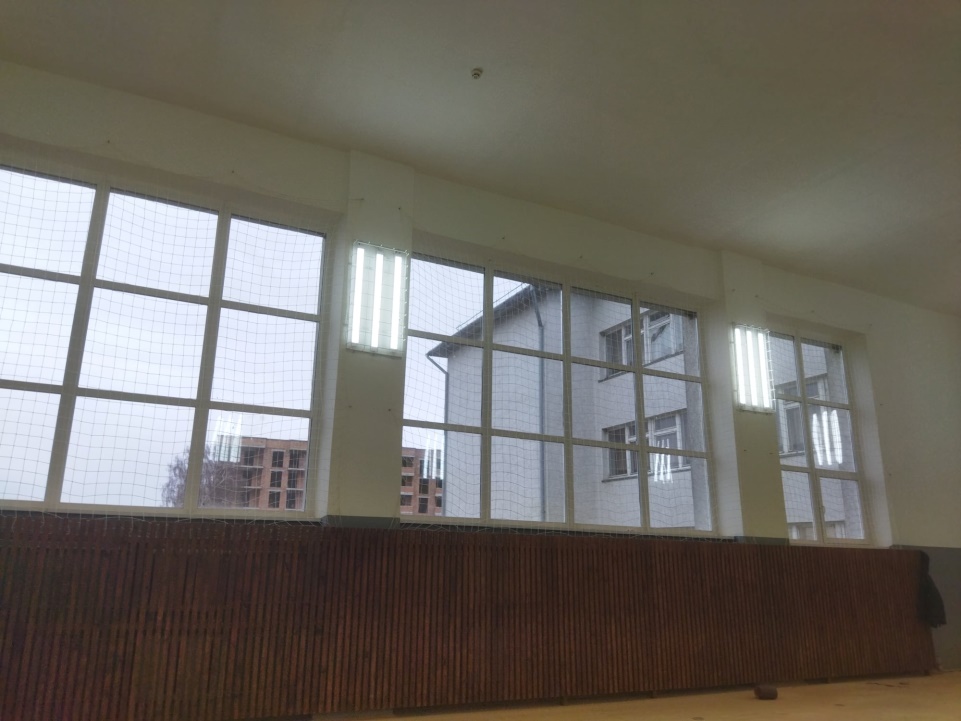 Проведено заміну освітлення у 16 класних кімнатах
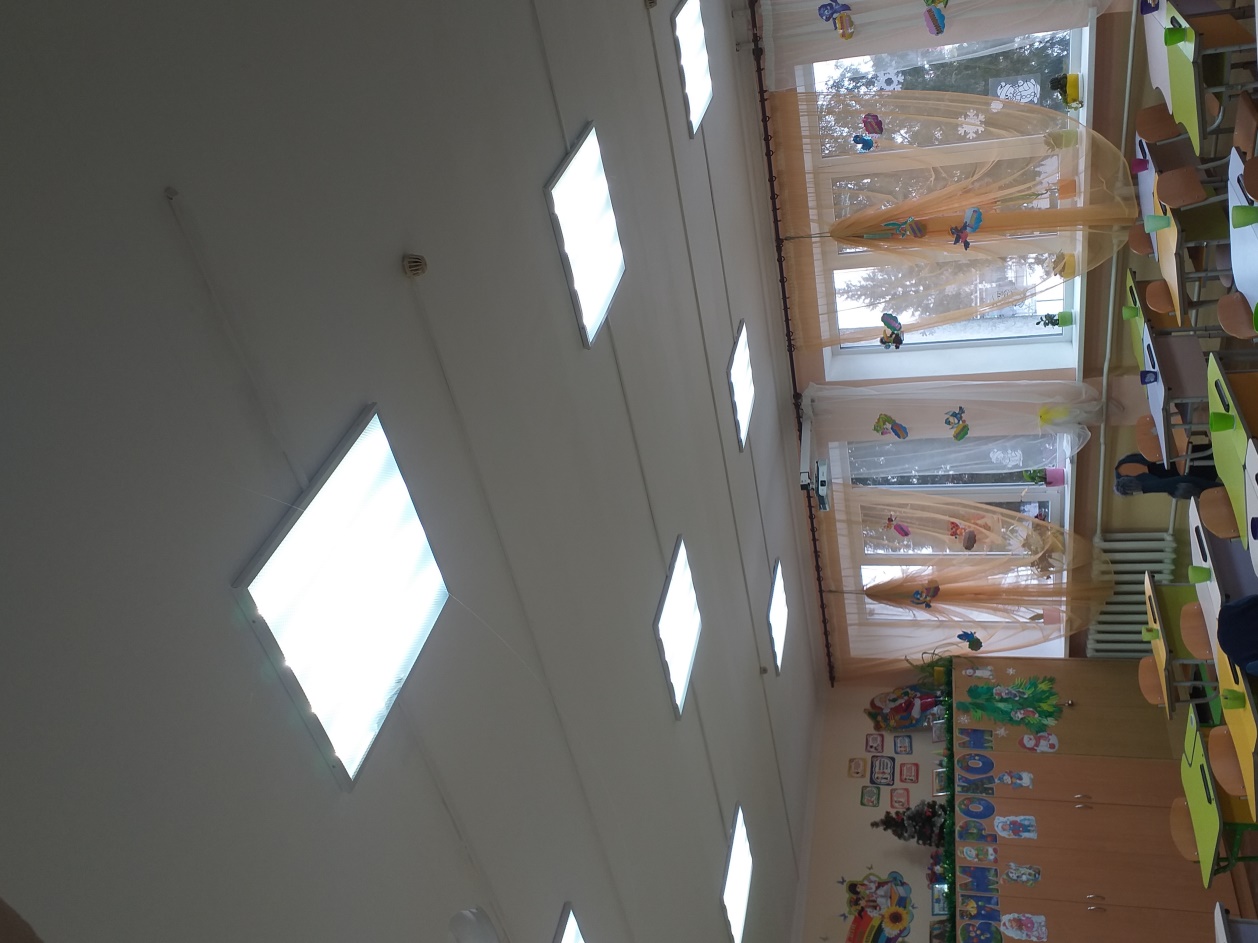 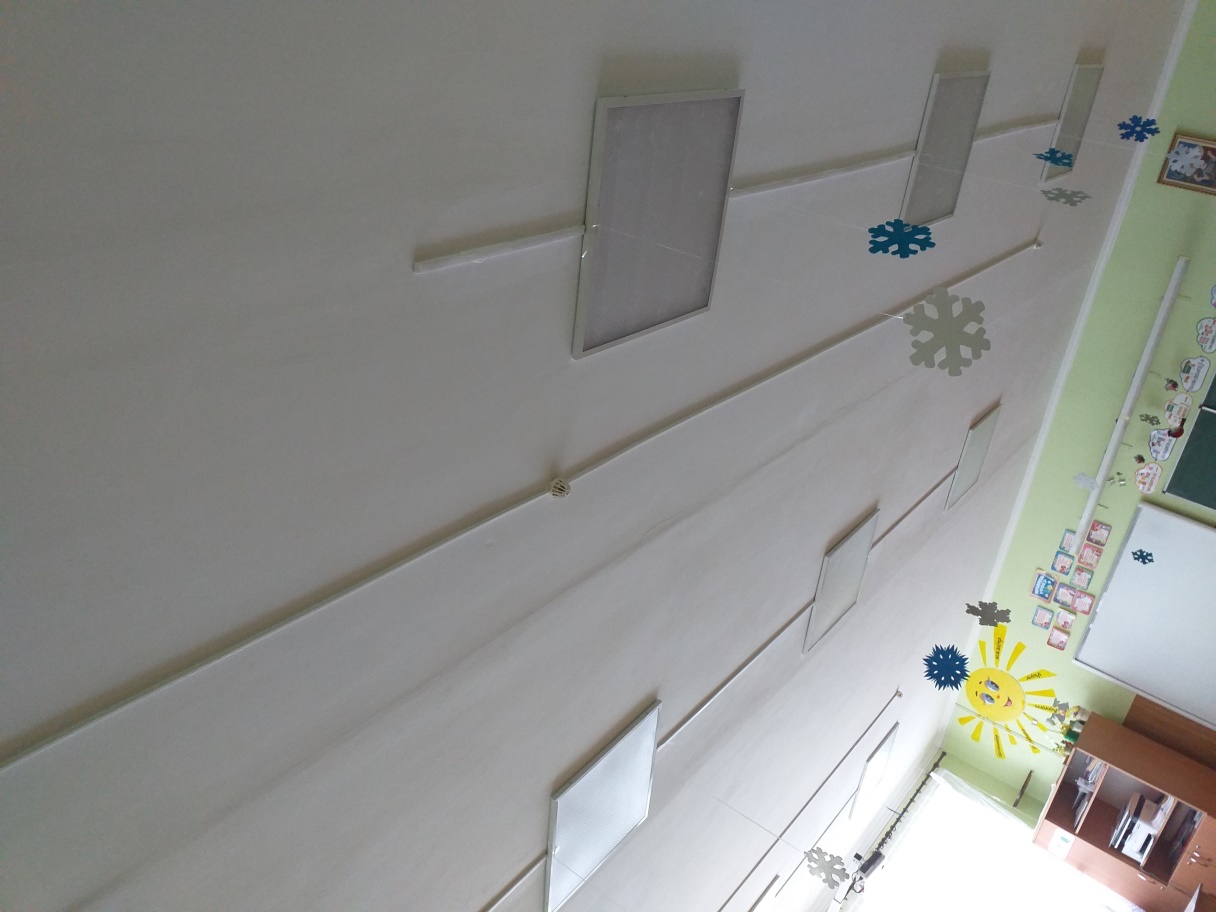 Замінено двері на металопластикові у 5-х класах
За спонсорські кошти
 батьків 11 класів
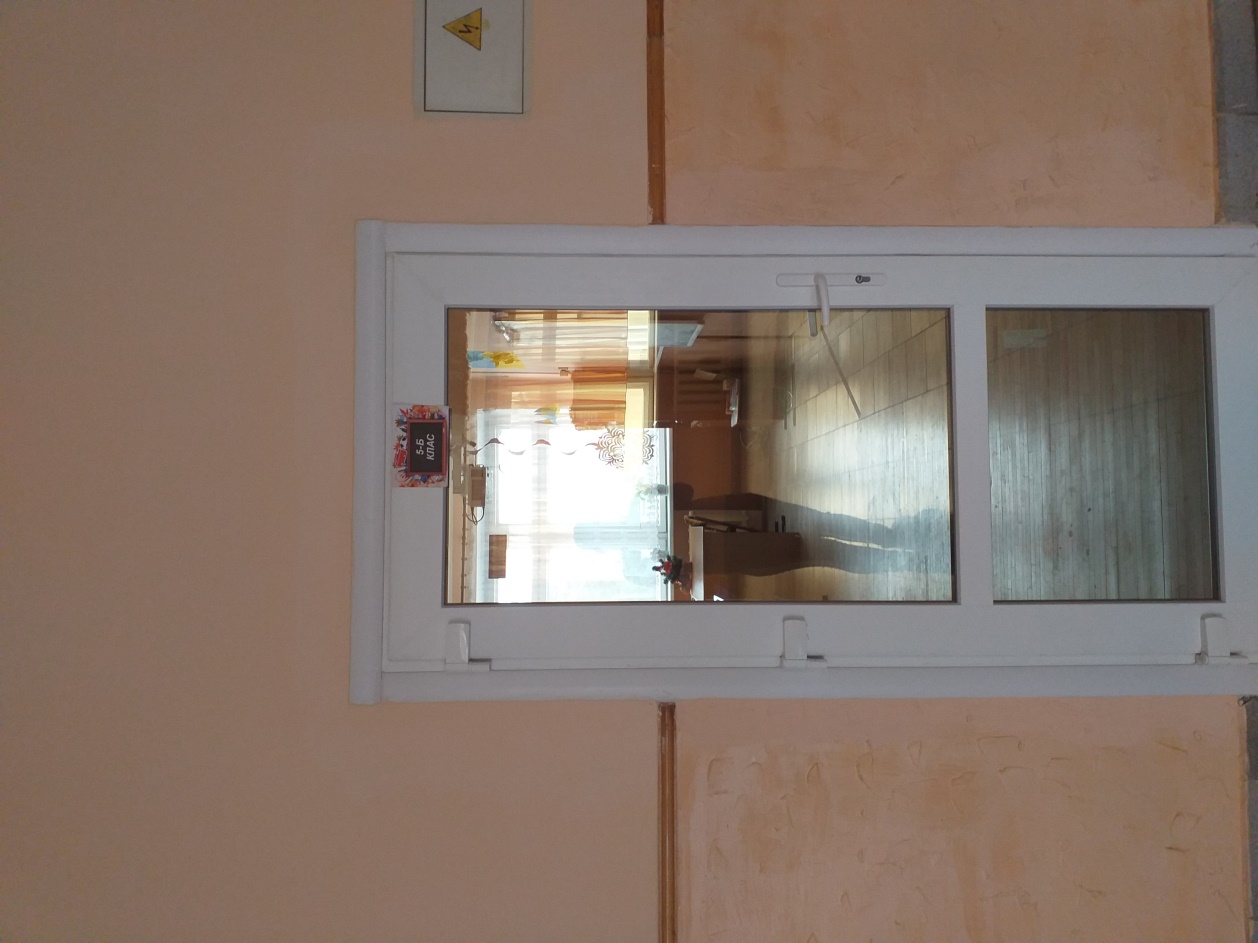 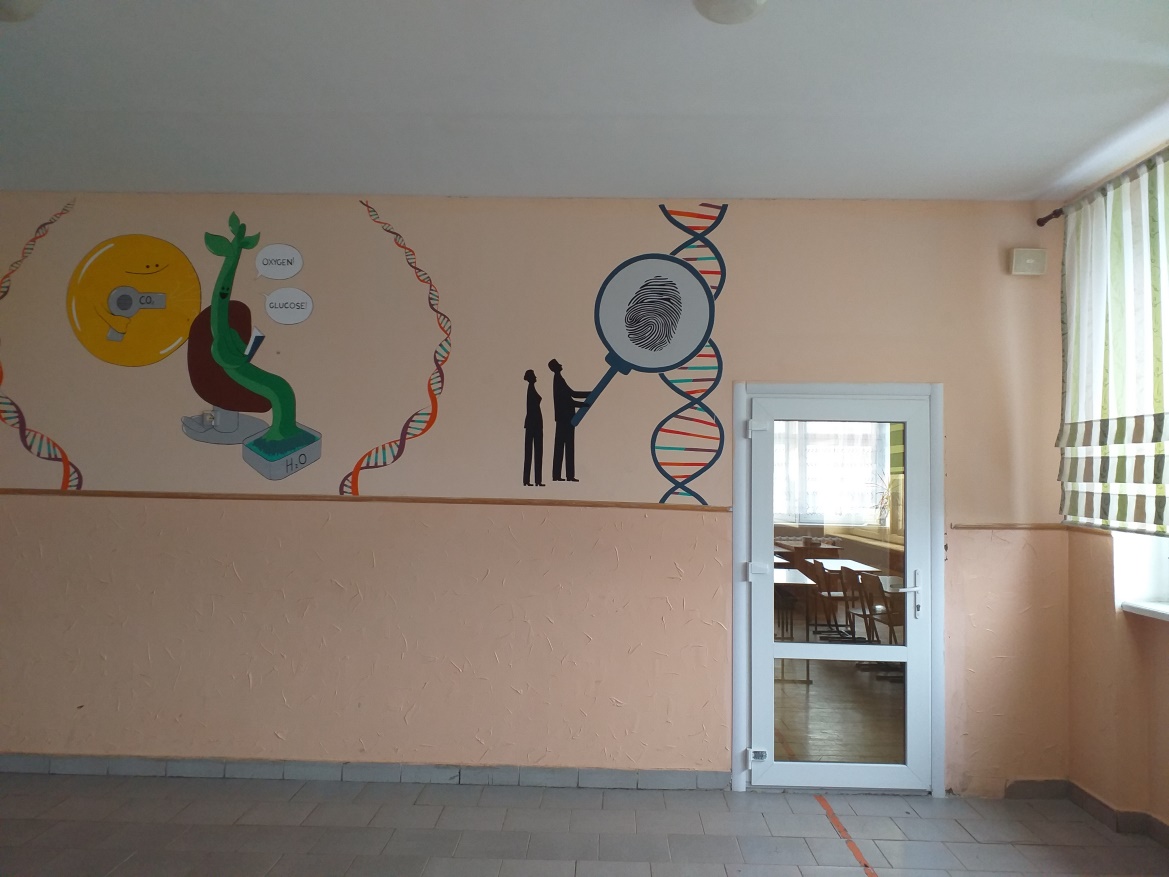 Частковий ремонт дахового покриття.

Ремонт мережі водопостачання і каналізації.
Поповнено ресурсну кімнату засобами навчання
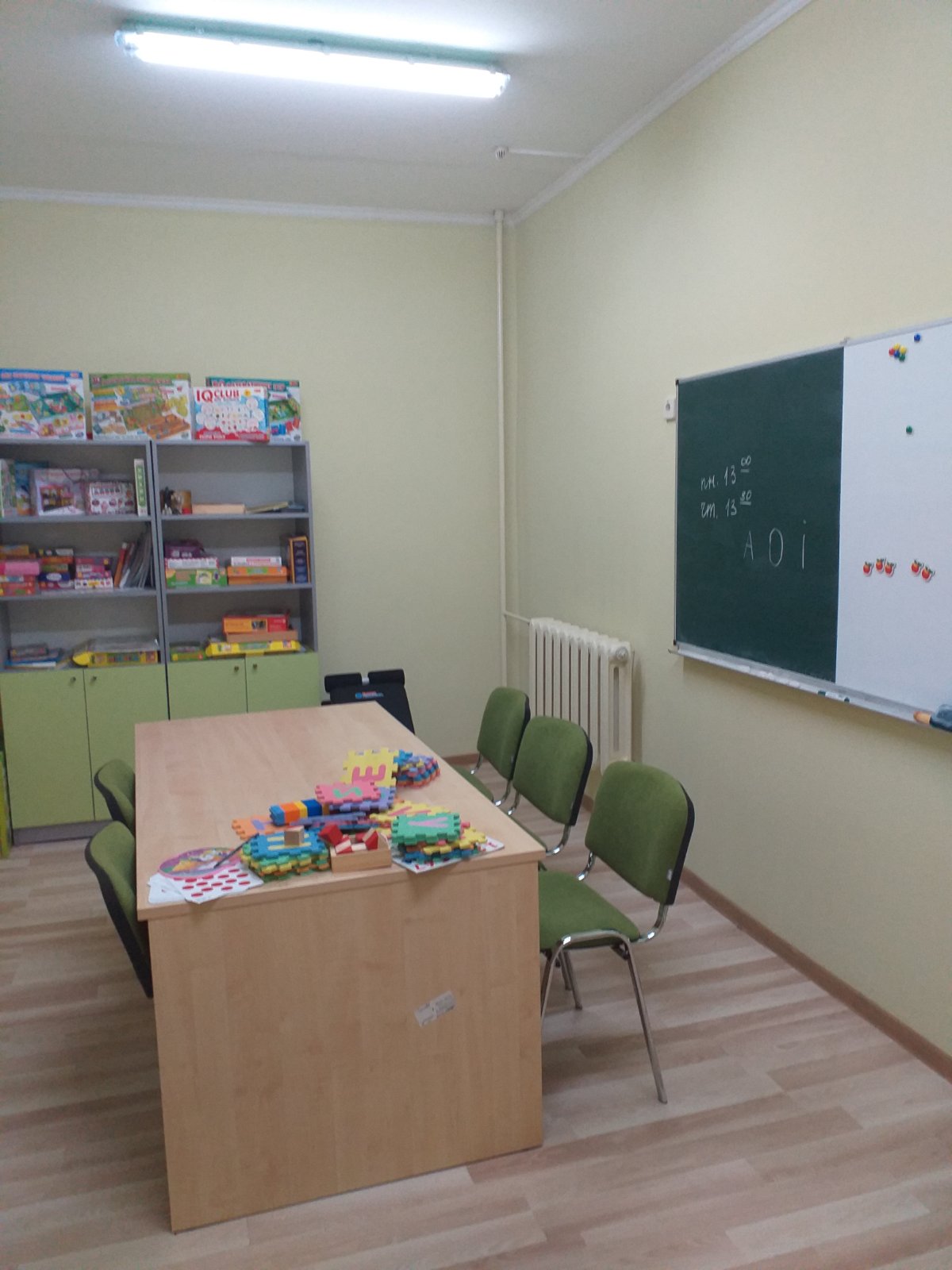 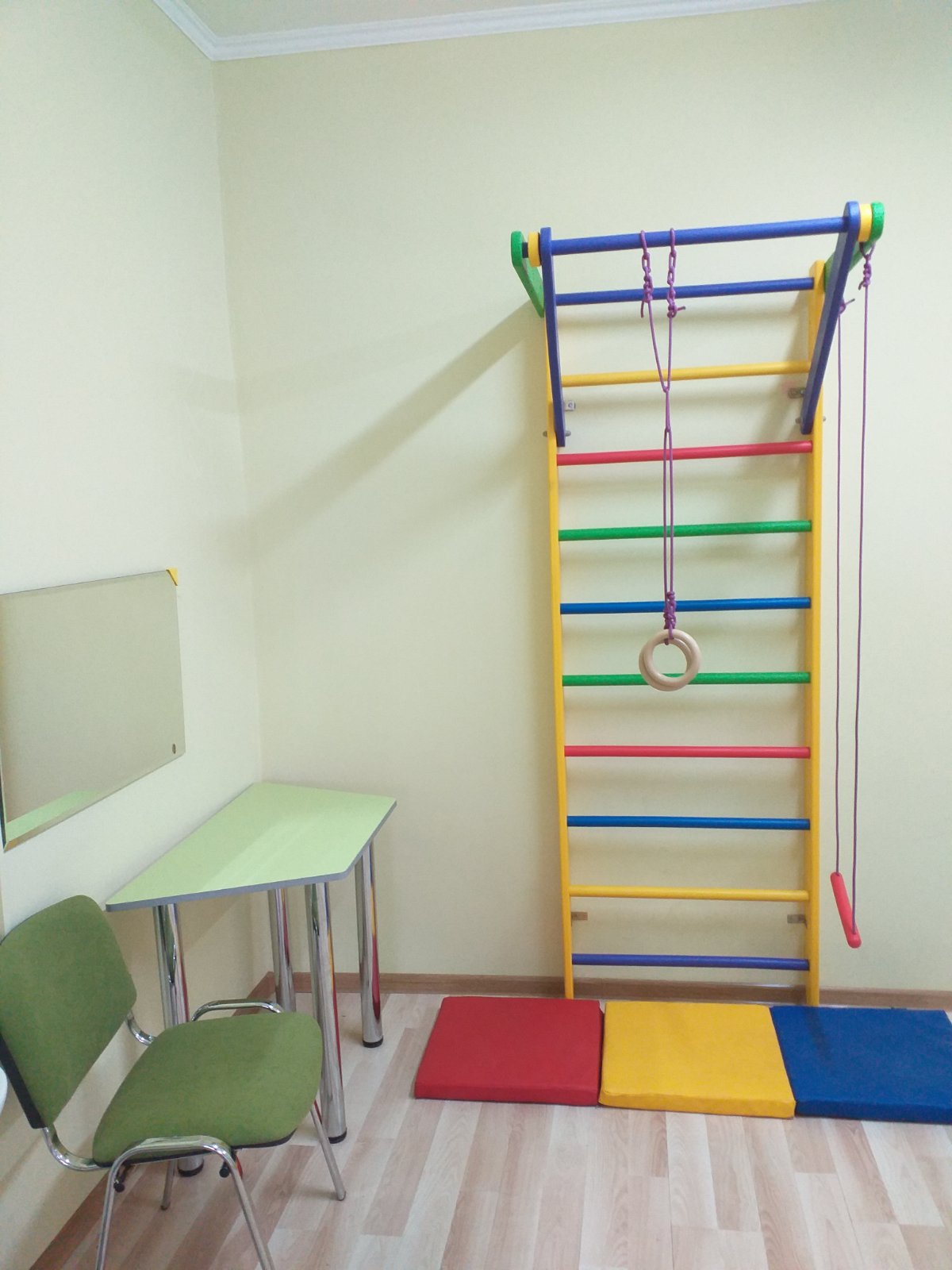 Спеціальне обладнання для інклюзії
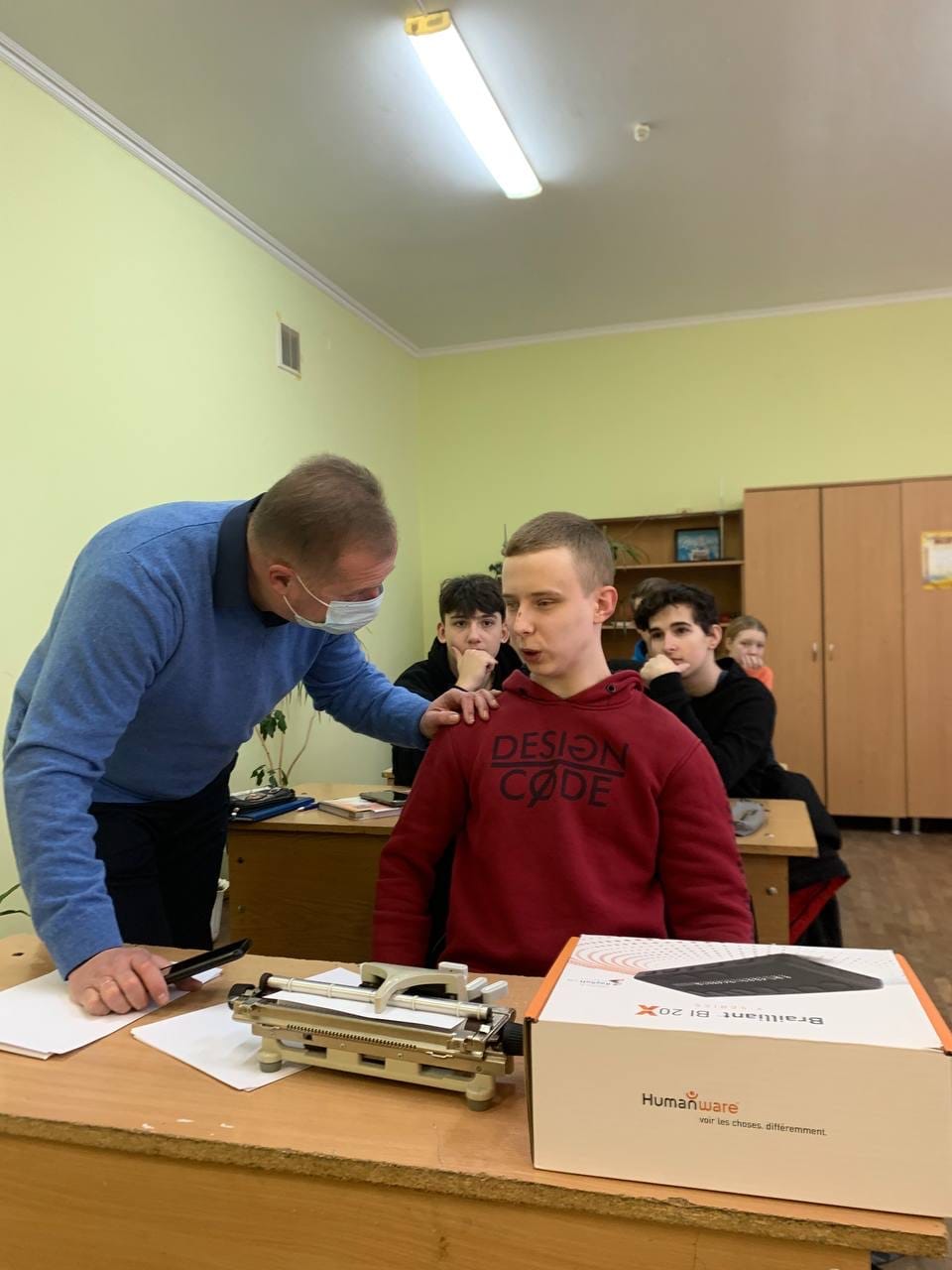 17 грудня голова Городоцької ТГ Ременяк В.В. та керівник Гуманітарного управління Городоцької міської ради Яскевич І.А. надали учневі 10-А класу Городоцького ОЗЗСО 5 Кучеркевичу Івану портативний Дисплей Брайля (Brailliant BI 20X), бездротові навушники з кістковою провідністю Aftershokz Trekz Titanium та ноутбук ACER, що допоможуть зробити навчання ефективнішим та простішим.
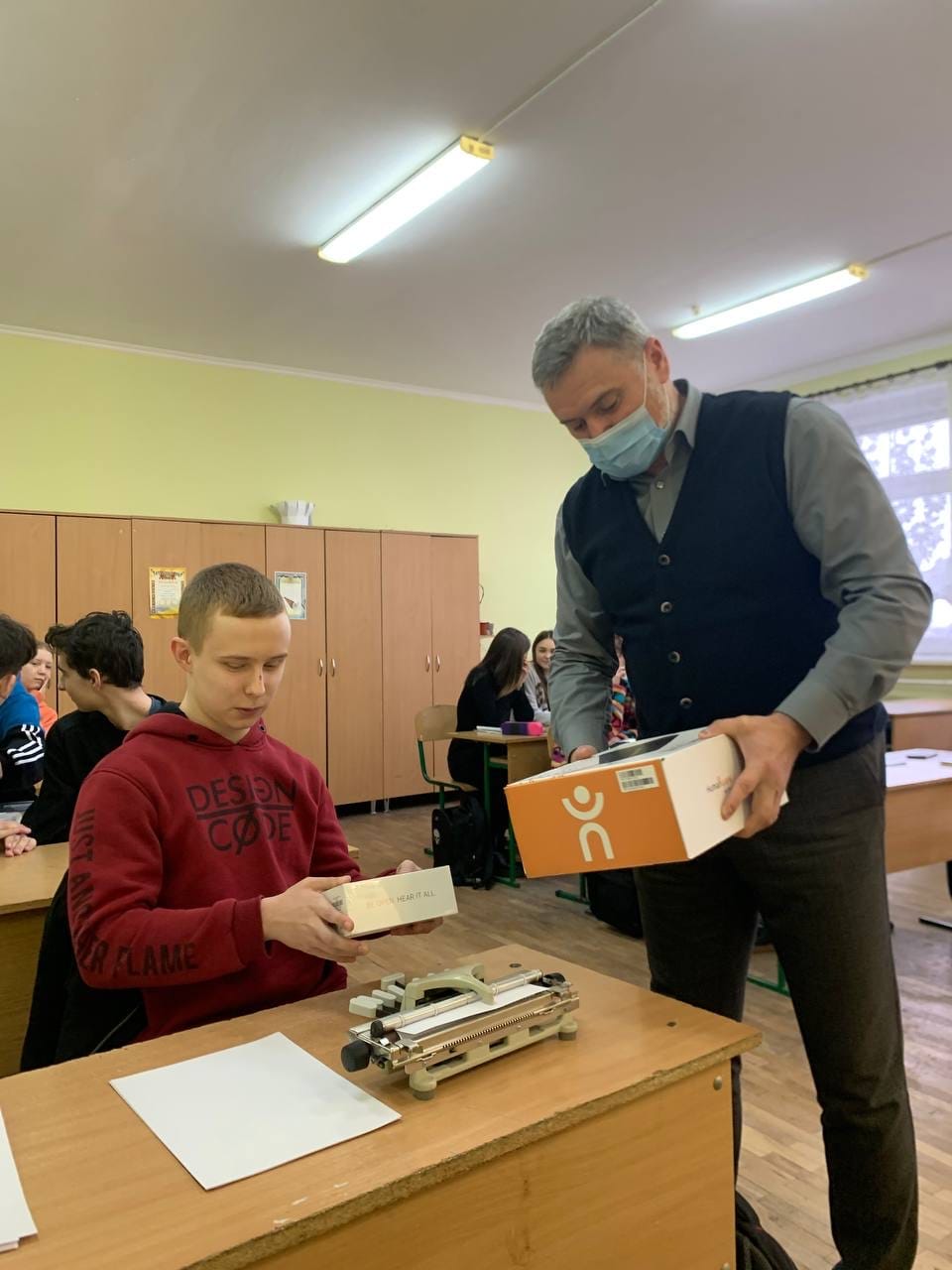 Волонтерська діяльність
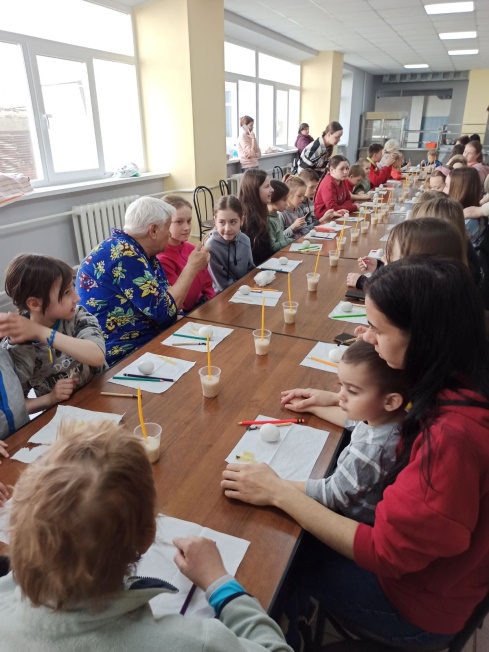 З 07.03 по 01.07 проживало понад 200 ВПО, з них 25 дітей.  14 дітей з території обслуговування було охоплено тимчасовим відвідуванням закладу освіти. Один учень отримав свідоцтво про базову загальну середню освіту. Для них організовувались зустріч з працівниками бібліотеки, працівниками  центру зайнятості та пенсійного фонду, організовувались майстеркласи з писанкарства за участю священнослужителів та працівників МАМ ім. Андрусіва. У тісній співпраці зі школою мистецтв та громадськими організаціями відбулися різноманітні заходи до дня матері  та дня захисту дітей. Педагогічні працівники проводили пізнавальні заняття  з дітьми та дорослими.
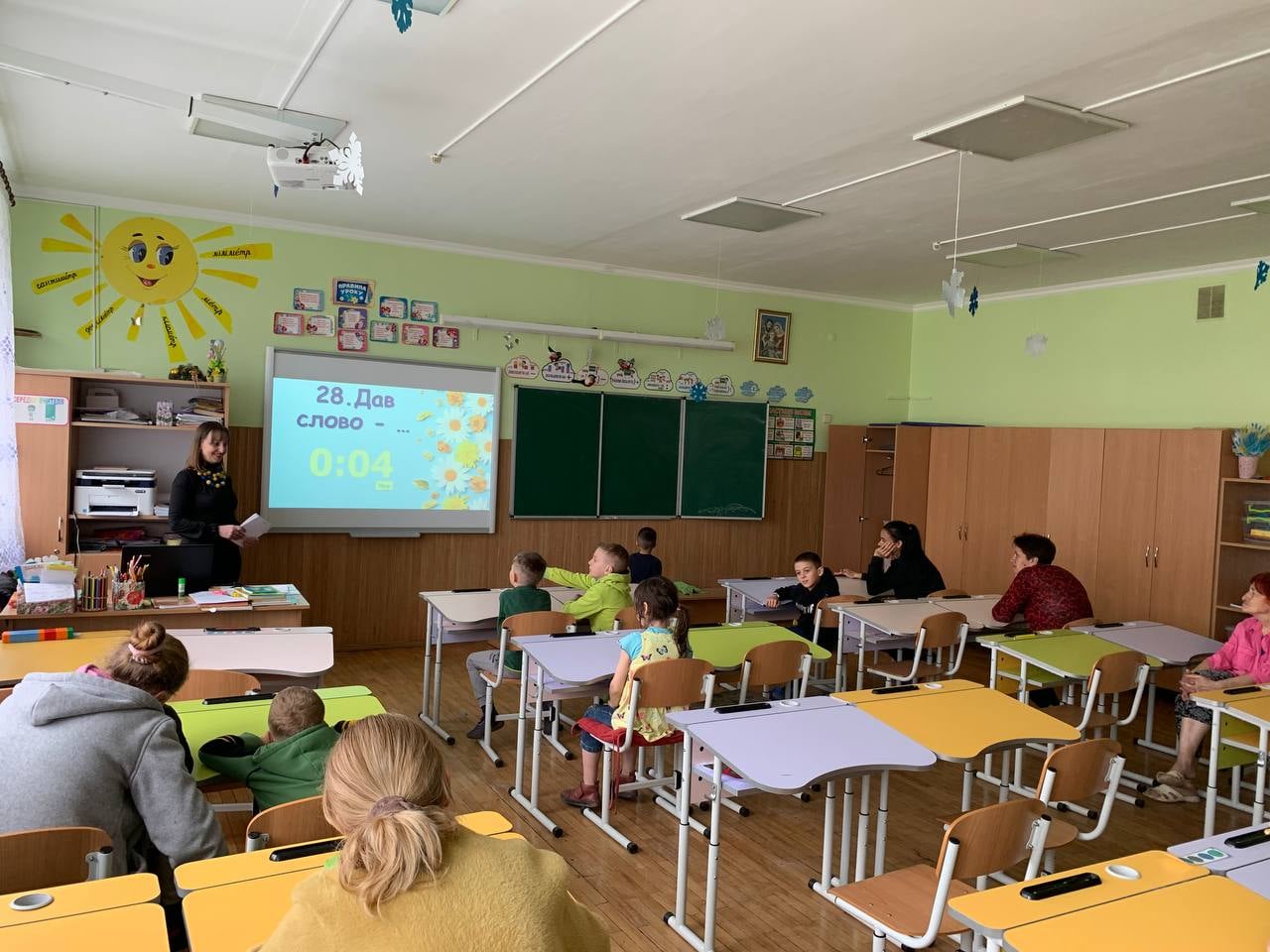 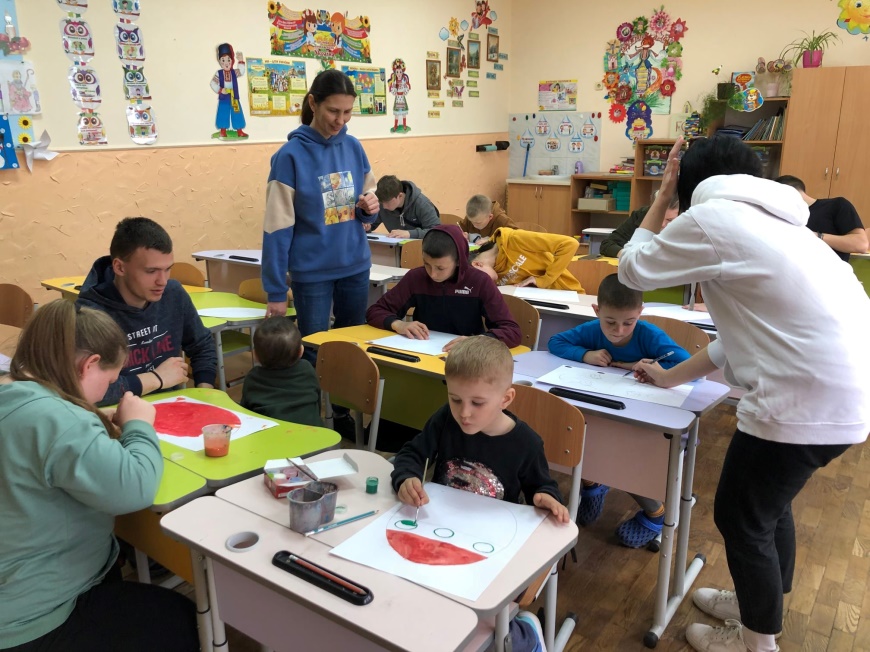 Медичне обслуговування
Три випадки дитячого травматизму
Плануємо:
Замінити освітлення в 20 класних кімнатах і всіх навчальних кабінетах.
Придбати решту обладнання для потреб їдальні (пароконвектомат).
Капітальний ремонт санітарних кімнат 2 і 3 поверхів.
Капітальний ремонт теплотраси у підвалах.
Замінити стару модульну систему в котельні на 2 модулі,  потужністю 120 КВт.
Дякуємо за увагу!